Αυτοματοποίηση Προγραμμάτων & Υπηρεσιών
Ενότητα 3
www.leaderseeds.eu
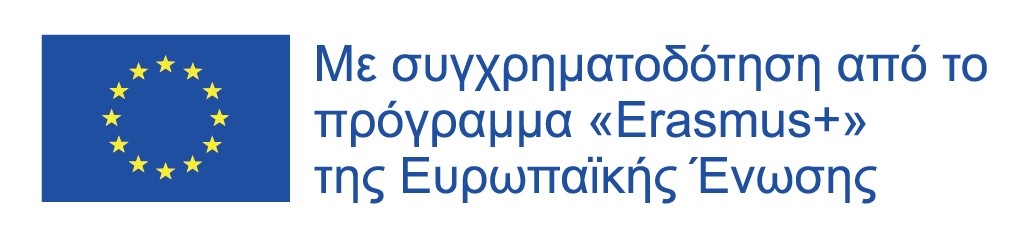 Πλάνο
Διοίκηση Επιχειρησιακών Διεργασιών (ΔΕΔ)
01
«Όλοι μπορούν να είναι σπουδαίοι, αφού όλοι μπορούν να προσφέρουν».
 – Martin Luther King Jr.
02
Διαχείριση Πελατειακών Σχέσεων (ΔΠΣ)
03
Βελτιστοποίηση Μηχανών Αναζήτησης (Search Engine Optimization)
04
Υπολογιστικό Νέφος (Cloud)
05
Ευέλικτες Μεθοδολογίες
06
Αναφορές
Το έργο αυτό χρηματοδοτήθηκε με την υποστήριξη της Ευρωπαϊκής Επιτροπής. Η παρούσα δημοσίευση αντικατοπτρίζει τις απόψεις μόνο του συγγραφέα, και η Επιτροπή δεν μπορεί να θεωρηθεί υπεύθυνη για οποιαδήποτε χρήση των πληροφοριών που περιέχονται σε αυτήν.
Εισαγωγή
Η πανδημία του Covid έχει αυξήσει τον αριθμό των οργανισμών που καλούνται να εφαρμόσουν στρατηγικές αυτοματοποίησης επιχειρήσεων. Πολλοί Οργανισμοί του Τριτογενούς Τομέα διατρέχουν αυξημένο κίνδυνο να μείνουν πίσω αν δεν εφαρμόσουν τις στρατηγικές αυτές.  
Στην παρούσα ενότητα, οι ηγέτες των Οργανισμών του Τριτογενούς Τομέα θα μάθουν πώς ο ψηφιακός αυτοματισμός μπορεί να βελτιστοποιήσει τις διαδικασίες ενός οργανισμού, ποιες είναι οι δυνατότητες του λογισμικού αυτοματοποίησης, καθώς και τα βασικά γνωρίσματα ενός αποτελεσματικού λογισμικού αυτοματοποίησης. 
Θα μάθουν επίσης πώς να σχεδιάζουν μια στρατηγική αυτοματοποίησης, και θα ενημερωθούν για τις βέλτιστες πρακτικές για τη δημιουργία και την εφαρμογή μιας στρατηγικής αυτοματοποίησης.
Διδακτικοί & Μαθησιακοί Στόχοι
Μαθησιακός Στόχος:

Οι εκπαιδευόμενοι θα κατανοήσουν το ρόλο της αυτοματοποίησης των επιχειρηματικών προγραμμάτων και υπηρεσιών, καθώς και τα διάφορα τεχνολογικά εργαλεία που μπορούν να εφαρμοστούν στις διάφορες επιχειρηματικές διαδικασίες για να βοηθήσουν τους οργανισμούς να επιτύχουν αυτή την αυτοματοποίηση.
Διδακτικοί & Μαθησιακοί Στόχοι
Διδακτικοί Στόχοι: 

Οι εκπαιδευόμενοι θα εισαχθούν στη Διαχείριση Επιχειρησιακών Διεργασιών (ΔΕΔ), τη Διαχείριση Πελατειακών Σχέσεων (ΔΠΣ), τη Βελτιστοποίηση Μηχανών Αναζήτησης (SEO), τα εργαλεία του λογισμικού Υπολογιστικού Νέφους (Cloud) και την Eυέλικτη Mεθοδολογία.

Οι εκπαιδευόμενοι θα εκπαιδευτούν στον γραφιστικό σχεδιασμό, στις στρατηγικές ψηφιακής επικοινωνίας, στην πληρωμένη και στοχευμένη διαφήμιση και στην ανάλυση δεδομένων.
Διδακτικοί & Μαθησιακοί Στόχοι
Μαθησιακοί Στόχοι:

Οι εκπαιδευόμενοι θα είναι σε θέση να κατανοήσουν πώς η Διαχείριση Επιχειρησιακών Διεργασιών (ΔΕΔ) λειτουργεί αδιάκοπα στο σχεδιασμό, τη μοντελοποίηση, την οργάνωση, τη βελτιστοποίηση και την τεκμηρίωση των διεργασιών και, συνεπώς, πώς η ΔΕΔ λειτουργεί στους Οργανισμού του Τριτογενούς Τομέα.
Οι εκπαιδευόμενοι θα αποκτήσουν γνώσεις σχετικά με το πώς μπορεί να χρησιμοποιηθεί η Διαχείριση Πελατειακών Σχέσεων (ΔΠΣ) στη λήψη πληροφοριών από εταίρους, χορηγούς και συνεργάτες, αναλύοντας τις τάσεις, το μάρκετινγκ και την επικοινωνία.
Διδακτικοί & Μαθησιακοί Στόχοι
Μαθησιακοί Στόχοι (Συν.):

Οι εκπαιδευόμενοι θα αποκτήσουν επίγνωση του τρόπου με τον οποίο η Βελτιστοποίηση Μηχανών Αναζήτησης (SEO) μπορεί να χρησιμοποιηθεί για τη βελτιστοποίηση των ιστοσελίδων και την κατάταξή τους στις λίστες των διάφορων μηχανών αναζήτησης, όπως για παράδειγμα η Google. 

Οι εκπαιδευόμενοι θα είναι σε θέση να κατανοήσουν πώς να διαχειρίζονται αποτελεσματικά το Σύστημα Υπολογιστικού Νέφους (Cloud), καθώς και να κατανοούν και να υπολογίζουν τους κινδύνους που πιθανόν να προκύψουν από τη χρήση του.
Διδακτικοί & Μαθησιακοί Στόχοι
Μαθησιακοί Στόχοι (Συν.):

Οι εκπαιδευόμενοι θα αποκτήσουν γνώσεις σχετικά με τις Ευέλικτες Μεθοδολογίες, όπως οι ακόλουθες: Lean, Scrum, Kanban, Agile Inception, Design Thinking και Design Sprint. 

Οι εκπαιδευόμενοι θα είναι σε θέση να ελέγχουν ποιες ενέργειές τους λειτουργούν, καθώς και να εντοπίζουν πιθανά κενά κατά τη διάρκεια τόσο της εσωτερικής, όσο και της εξωτερικής επικοινωνίας.
Ικανότητες που θα Αποκτηθούν
Γνώση αναφορικά με τη διαδικασία αυτοματοποίησης, καθώς και τα πλεονεκτήματα και τις προκλήσεις που αυτή εμπεριέχει

Αναγνώριση των μεθόδων αυτοματοποίησης λογισμικού που βελτιστοποιούν τις επιχειρηματικές διαδικασίες

Γνώση σχετικά με τη Διοίκηση Επιχειρησιακών Διεργασιών (ΔΕΔ) και πώς αυτή μπορεί να εφαρμοστεί στον Τριτογενή Τομέα

Γνώσεις όσον αφορά τη Διαχείριση Πελατειακών Σχέσεων (ΔΠΣ)
Ικανότητες που θα Αποκτηθούν
Πληροφόρηση σχετικά με τη διαδικασία Βελτιστοποίησης Μηχανών Αναζήτησης ("Search Engine Optimization") 

Γνώσεις σχετικά με το Υπολογιστικό Νέφος (Cloud computing), καθώς και ενημέρωση για τους σχετικούς κινδύνους ασφαλείας 

Εισαγωγή στις Ευέλικτες Μεθοδολογίες 

Αφού ο οργανισμός σας εφαρμόσει μια στρατηγική αυτοματοποίησης διαδικασιών, προσδιορίστε τις βέλτιστες πρακτικές για τη διασφάλιση της επιτυχούς εφαρμογής μιας στρατηγικής αυτοματοποιημένου λογισμικού
Διάρκεια Ενότητας
2-3 hours content (please allocated time devoted to theoretical part, exercises and individual work)
Τί είναι η Διαδικασία Αυτοματοποίησης;
Διαδικασία Αυτοματοποίησης: Η χρήση της τεχνολογίας για την αυτοματοποίηση περίπλοκων επιχειρησιακών διαδικασιών. Περιλαμβάνει τις τρεις ακόλουθες διαδικασίες:
Τα Οφέλη της Αυτοματοποίησης
Διαφανής Διαχείριση

Βελτίωση της παραγωγικότητας

Αύξηση της συμμόρφωσης 

Μείωση του κόστους

Καλύτερη αξιοποίηση του προσωπικού 

Λιγότερα λάθη
Οι Προκλήσεις της Αυτοματοποίησης
Ορθός προσδιορισμός του τί μπορεί να αυτοματοποιηθεί

Βελτιστοποίηση όλων των διαδικασιών πριν από τη διαδικασία αυτοματοποίησης
Αυτοματοποίηση στον Τριτογενή Τομέα
Η αυτοματοποίηση μπορεί να βοηθήσει τους Οργανισμούς του Τριτογενή Τομέα, οι οποίοι λειτουργούν με περιορισμένο προϋπολογισμό/χρηματοδότηση, επιτρέποντας στο προσωπικό τους να αφιερώνει λιγότερο εργασιακό χρόνο σε αυτοματοποιημένες εργασίες. 

Βελτίωση των αυτοματοποιημένων υπηρεσίες που προσφέρονται σε ευάλωτες ομάδες ανθρώπων - οι άνθρωποι που χρειάζονται βοήθεια θα μπορούν να λαμβάνουν ταχύτερη ανταπόκριση.
Η Περίπτωση της Amelia:
Η Amelia είναι ένα εικονικό μέλος του προσωπικού το οποίο αλληλοεπιδρά με τους ανθρώπους μέσω voice of text - δε χρειάζεται να προγραμματιστεί με συγκεκριμένες απαντήσεις. Ο χρήστης απλώς την τροφοδοτεί με πληροφορίες, τη συνδέει με τα συστήματα Διαχείρισης Πελατειακών Σχέσεων (ΔΠΣ) της εταιρείας, και εκείνη βρίσκει αυτόνομα τις απαντήσεις.

Δείχνει επίσης ευαισθησία στα συναισθήματα, και μπορεί να προσαρμόζει τις αντιδράσεις της αναλόγως.
Τα Βασικά Βήματα της Αυτοματοποίησης
Η αυτοματοποίηση κοινών διαδικασιών απαιτεί:

Τιμολόγηση

Εντολές πωλήσεων

Λογιστική συμφωνία

Καταχώρηση δεδομένων
Τα Βασικά Βήματα της Αυτοματοποίησης
Η αυτοματοποίηση κοινών διαδικασιών απαιτεί (Συν.):

Ερωτήματα συστήματος

Μισθοδοσία

Ενσωμάτωση υπαλλήλων ή προμηθευτών

Απολύσεις προσωπικού
Ποιες διαδικασίες πρέπει να Αυτοματοποιήσετε;
Δε μπορούν να αυτοματοποιηθούν όλες οι εργασίες. Συνεπώς, είναι σημαντικό να γνωρίζετε ποιες από αυτές θα μπορούσαν να αυτοματοποιηθούν, οι οποίες περιλαμβάνουν εργασίες που:
01
Διοίκηση Επιχειρησιακών Διεργασιών (ΔΕΔ)
Διοίκηση Επιχειρησιακών Διεργασιών (ΔΕΔ-BPM)      VS Αυτοματοποίηση Επιχειρησιακών Διεργασιών (ΑΕΔ-BPA)
Ο όρος Αυτοματοποίηση Επιχειρησιακών Διεργασιών (ΑΕΔ) δεν πρέπει να συγχέεται με τον όρο Διαχείριση Επιχειρησιακών Διεργασιών (ΔΕΔ), ο οποίος όρος αναφέρεται σε έναν ευρύτερο κλάδο, ο οποίος περιλαμβάνει τη διαχείριση πολύπλοκων διαδικασιών σε επίπεδο οργανισμού με τη χρήση διαφόρων μεθοδολογιών.
Ο όρος Αυτοματοποίηση Επιχειρησιακών Διεργασιών αναφέρεται στη χρήση της τεχνολογίας για την εκτέλεση επαναλαμβανόμενων εργασιών σε έναν οργανισμό, σε περιπτώσεις όπου μπορεί να αντικατασταθεί η χειρωνακτική προσπάθεια. Η διαδικασία αυτή εφαρμόζεται με σκοπό να ελαχιστοποιηθεί το κόστος, να αυξηθεί η παραγωγικότητα και να απλοποιηθούν οι απαιτούμενες διαδικασίες.
Τί είναι η Αυτοματοποίηση;
Αυτοματοποίηση υπηρεσιών είναι η διαδικασία ενσωμάτωσης όλων των εργαλείων τομέα και λειτουργικότητας σε διάφορα επίπεδα αυτοματισμού, προκειμένου να υπάρχει μια ενιαία διεπαφή για όλες τις ροές εργασίας. 

Ο όρος επίσης αναφέρεται στη διαδικασία αυτοματοποίησης γεγονότων, διαδικασιών, εργασιών και επιχειρηματικών λειτουργιών. 

Η αυτοματοποίηση υπηρεσιών βοηθά στην επίτευξη μίας πολυδιάστατης προβολής των επιχειρήσεων, και συμβάλλει στον εξορθολογισμό της διαδικασίας παροχής υπηρεσιών.
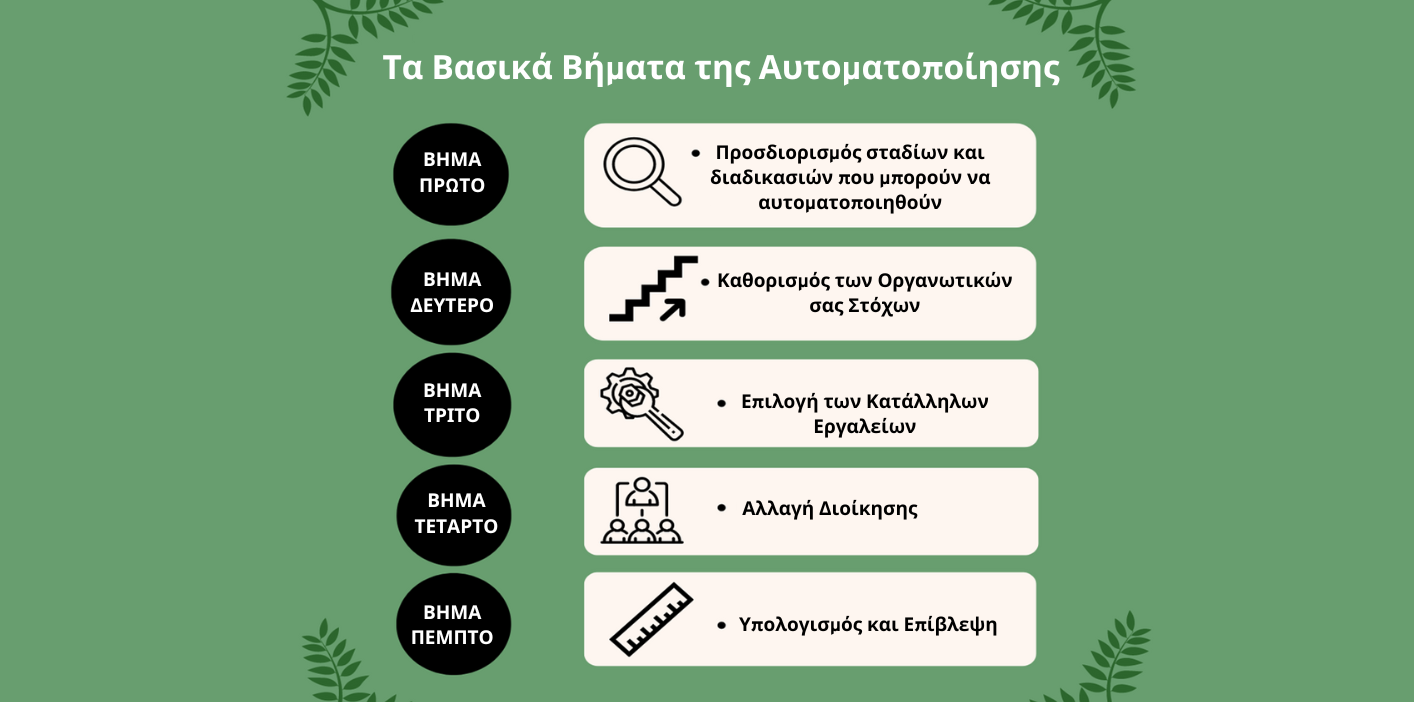 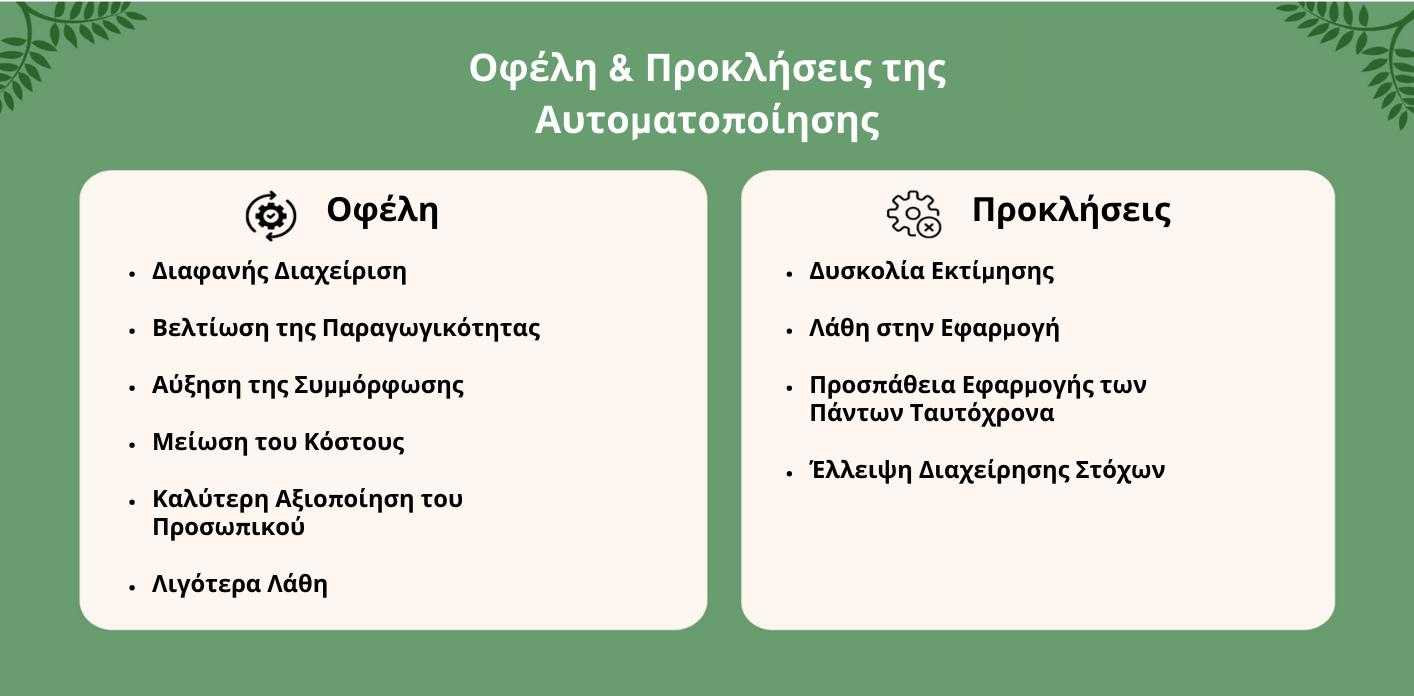 «Είναι πιο αποτελεσματικό να κάνετε κάτι πολύτιμο, παρά να ελπίζετε ότι ένα λογότυπο ή ένα όνομα θα το κάνει για εσάς».
Jason Cohen
Ο Πλήρης Οδηγός Αυτοματοποίησης Επιχειρησιακών Διεργασιών
Μια Μελέτη (2018, Forrester) έδειξε ότι μέχρι το 2018, έως και το 22% των επιχειρήσεων δεν είχαν ακόμη εφαρμόσει την αυτοματοποίηση στους τομείς της αριστείας και της ροής εργασιών.  

Το παράδειγμα της ενσωμάτωσης των εργαζομένων: 

Η αυτοματοποίηση της ροής εργασίας υποστηρίζει την αποτελεσματική ενσωμάτωση των νέων εργαζομένων, παρέχοντας τη δυνατότητα εφαρμογής μιας τυποποιημένης εμπειρίας για κάθε νέα πρόσληψη.
Ο Πλήρης Οδηγός Αυτοματοποίησης Επιχειρησιακών Διεργασιών
Το παράδειγμα της ενσωμάτωσης των εργαζομένων (Συν.):

Η ηλεκτρονική ενσωμάτωση αποτρέπει τα λάθη και τακτοποιεί τα έντυπα και τα έγγραφα συμμόρφωσης των εργαζομένων πριν από την ημερομηνία έναρξης της εργασίας τους. 

Αυτό δημιουργεί μια θετική εντύπωση στα νέα μέλη της ομάδας, και διασφαλίζει αυξημένη αποδοτικότητα για τους νέους εργαζόμενους, οι οποίοι βρίσκονται υπό τη διαδικασία ενσωμάτωσης.
The Four C’s Of Employee Onboarding
(Τα 4 Χαρακτηριστικά της Ενσωμάτωσης των Εργαζομένων)
(Tanya N. Bauer, 2010)
Ενδεικτική Περίπτωση
Η Περίπτωση της Αποτελεσματικής Διαδικασίας Ενσωμάτωσης των Εργαζομένων

Δημιουργία μιας επιτροπής Ανθρωπίνου Δυναμικού

Διεξαγωγή έρευνας και εφαρμογή αλλαγών

Εκ των προτέρων αποστολή ενός πακέτου πληροφοριών στους νέους εργαζόμενους για στήριξη της διαδικασίας ενσωμάτωσής τους
Ενδεικτική Περίπτωση
Η Περίπτωση της Αποτελεσματικής Διαδικασίας Ενσωμάτωσης των Εργαζομένων (Συν.)

Περιήγηση στις εγκαταστάσεις κατά την πρώτη ημέρα εργασίας και συνάντηση με την ανώτερη ηγεσία

Δημιουργία ενός συστήματος φιλίας (buddy system)
Ενδεικτική Περίπτωση
Ερωτήματα που πρέπει να λάβετε υπόψη

Ποιες είναι οι εναλλακτικές λύσεις σε περίπτωση που ο οργανισμός σας δε διαθέτει ειδική επιτροπή Ανθρωπίνου Δυναμικού; 

Έχετε αναπτύξει ένα σύστημα ενσωμάτωσης των νέων εργαζομένων;

Είναι η ξενάγηση των νέων εργαζομένων κατά την περίοδο ενσωμάτωσης ένα προγραμματισμένο και προσχεδιασμένο γεγονός;
Οφέλη της Αυτοματοποίησης Επιχειρησιακών Διεργασιών
Οφέλη της Αυτοματοποίησης Επιχειρησιακών Διεργασιών (Συν.)
Βέλτιστες Πρακτικές στην Αυτοματοποίηση Επιχειρησιακών Διεργασιών
Ξεκινήστε έχοντας μια σαφή κατανόηση των σχετικών εργασιών, του ποιος είναι υπεύθυνος γι’ αυτές και πότε πρέπει να εκτελείται η κάθε μία.

Βεβαιωθείτε ότι έχετε σαφώς καθορισμένους στόχους όταν αυτοματοποιείτε μια επιχειρησιακή διαδικασία. Αυτό θα εξοικονομήσει πολύ χρόνο στην περίπτωση αλλαγής κατεύθυνσης.

Αξιολογήστε τα αποτελέσματα με μια σταδιακή προσέγγιση. Πολλοί οργανισμοί απογοητεύονται όταν τα αποτελέσματα που επιθυμούν για την επιχείρησή τους δεν υλοποιούνται από τη μια μέρα στην άλλη.
Διοίκηση Επιχειρησιακών Διεργασιών (ΔΕΔ – BPM)
Ορισμός: Διοίκηση Επιχειρησιακών Διεργασιών είναι ο τρόπος με τον οποίο μια εταιρεία δημιουργεί, επεξεργάζεται και αναλύει τις συνήθεις διαδικασίες που αποτελούν τον πυρήνα της επιχείρησης.
Διοίκηση Επιχειρησιακών Διεργασιών (ΔΕΔ – BPM)
Διαφορετικά είδη διαδικασιών

Επιχειρησιακές (βασικές): άμεσα σχετιζόμενες με την πηγή εισοδήματος

Ενισχυτικές (δευτερεύουσες): διαδικασίες που συμβάλλουν στην αποφυγή καταστάσεων χάους και στη διατήρηση της οργάνωσης

Διοικητικές: βοηθούν στην οργάνωση και διαχείριση όλων των άλλων διαδικασιών
Κύρια Βήματα στη Διοίκηση Επιχειρησιακών Διεργασιών (ΔΕΔ – BPM)
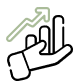 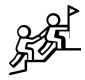 Σχεδιασμός
Μοντελο-ποίηση
Επίβλεψη
Βελτιστοποίηση
Εκτέλεση
Πηγή: “The complete guide to managing your business processes in 2022” (Monday.com)
«Ποτέ μου δεν ονειρεύτηκα την επιτυχία. Αντιθέτως, δούλεψα γι’ αυτήν.»
Estee Lauder
Οφέλη Διοίκησης Επιχειρησιακών Διεργασιών
(ΔΕΔ – BPM)
Κατανόηση των διαδικασιών που συντελούνται σε έναν οργανισμό 

Ανάλυση των διαδικασιών από την αρχή μέχρι το τέλος 

Συνεχής βελτίωση των επιχειρηματικών διαδικασιών και της επιχειρηματικής στρατηγικής
Οφέλη Διοίκησης Επιχειρησιακών Διεργασιών
(ΔΕΔ – BPM) (Συν.)
Επίτευξη μεγαλύτερου αντίκτυπου στα επιχειρηματικά αποτελέσματα 

Προσαρμογή της επιχειρηματικής διαδικασίας τόσο στις τάσεις της αγοράς, όσο και στις απαιτήσεις του κλάδου 

Αξιοποίηση των αναδυόμενων τεχνολογιών
Λογισμικό για τη Διοίκηση Επιχειρησιακών Διεργασιών
(ΔΕΔ – BPM)
Appian: https://appian.com/

BP Logix: https://www.bplogix.com/ 

Kofax: https://www.kofax.com/ 

Oracle: https://www.oracle.com/index.html

Pegasystems: https://www.pega.com/
Εφαρμογές για τη Διοίκηση Επιχειρησιακών Διεργασιών (ΔΕΔ – BPM)
IBM Blueworks: https://www.ibm.com/products/blueworkslive
 
Kissflow: https://kissflow.com/
 
Quixy: https://quixy.com/
 
Wrike: https://www.wrike.com/vm/
11 Στρατηγικοί Τρόποι Χρήσης της Τεχνολογίας από Μη-Κερδοσκοπικούς Οργανισμούς
11 Στρατηγικοί Τρόποι Χρήσης της Τεχνολογίας από Μη-Κερδοσκοπικούς Οργανισμούς (Συν.)
Τεχνολογία, Τριτογενής Τομέας και η Πανδημία του COVID-19
Ερωτήσεις για στοχασμό

Πώς άλλαξε η συμπεριφορά των οργανισμών του Τριτογενούς Τομέα τα τελευταία δύο χρόνια;

Ποια στοιχεία θα μπορούσε να μας δώσει η γνώση αυτή για το μέλλον;

Πώς πρέπει να προετοιμαστούν οι μη κερδοσκοπικοί οργανισμοί για τοσυνεχώς μεταβαλλόμενο περιβάλλον εξεύρεσης πόρων;
Τεχνολογία, Τριτογενής Τομέας και η Πανδημία του COVID-19
Επενδύστε στην τεχνολογία σκεπτόμενοι μακροπρόθεσμα: Επενδύστε σε τεχνολογία που διευκολύνει τη διεξαγωγή μιας πλούσιας, αμφίδρομης συνομιλίας με τους χορηγούς σας, και που σας παρέχει τα εργαλεία για εξέλιξη σύμφωνα και με τις αλλαγές στις προσδοκίες των χορηγών.

Αναπτύξτε ηγέτες με καινούριες δεξιότητες: Η πολυπλοκότητα της εποχής που έπεται της πανδημίας του COVID-19 απαιτεί την ανάπτυξη νέων ηγετικών ικανοτήτων. Η επένδυση στη δια βίου μάθηση αποτελεί το τίμημα της διατήρησης των εργαζομένων, και είναι το κλειδί για μακροπρόθεσμη επιτυχία.
Τεχνολογία, Τριτογενής Τομέας και η Πανδημία του COVID-19
Προαγωγή μιας βιώσιμης κουλτούρας: Οι νέες στρατηγικές και τεχνολογίες μπορούν να είναι τόσο καλές όσο η κουλτούρα και η κατάρτιση που τις υποστηρίζει. 

Μια κουλτούρα που ανταμείβει την πρωτοβουλία ανάληψης ρίσκου, ενθαρρύνει πραγματικά την καινοτομία, διαχειρίζεται σωστά την αλλαγή και αναπτύσσει τους ηγέτες της είναι απαραίτητη για να διασφαλιστεί ότι ο οργανισμός σας θα ευημερεί και θα εξελίσσεται σύμφωνα με τις απαιτήσεις της εποχής.
Εισαγωγή στη Ρομποτική Αυτοματοποίηση    Διεργασιών (ΡΑΔ-RPA)
Ρομποτική Αυτοματοποίηση Διεργασιών (ΡΑΔ-RPA) βοηθά τους οργανισμούς να παράγουν περισσότερα χρησιμοποιώντας λιγότερα μέσα, όπως για παράδειγμα η αυτόματη επεξεργασία και αποθήκευση δεδομένων χωρίς να χρειάζεται να εισαχθούν τα δεδομένα στο χέρι, η δημιουργία αναφορών οικονομικής κατάστασης χωρίς να αναλώνεται σημαντικός χρόνος στην Excel, καθώς και η εκτέλεση εκστρατειών προβολής χωρίς να αναλώνονται ώρες σε ένα πρόγραμμα διαχείρισης πελατειακών σχέσεων (ΔΠΣ). 
Αυτού του είδους οι βελτιστοποιήσεις έχουν γίνει πραγματικότητα μέσω της Ρομποτικής Αυτοματοποίησης Διεργασιών (ΡΑΔ-RPA), με τους οργανισμούς να έχουν μόλις αρχίσει να αντιλαμβάνονται το τεράστιο εύρος των δυνατοτήτων της μεθόδου αυτής.
Παραδείγματα ΡΑΔ-RPA για μη-κερδοσκοπικούς οργανισμούς
Εκστρατείες εμπλοκής

Διαχείριση επαναλαμβανόμενων χορηγιών

Ψηφιακές και έντυπες εκστρατείες μάρκετινγκ
Παραδείγματα ΡΑΔ-RPA για μη-κερδοσκοπικούς οργανισμούς (Συν.)
Εκστρατείες προβολής

Παρακολούθηση κυβερνητικών και ρυθμιστικών θεμάτων

Διαχείριση εθελοντών
«Να βλέπετε τα πράγματα σαν να είναι στο παρόν, ακόμη κι αν αυτά βρίσκονται στο μέλλον».
Larry Ellison
Κύριες Προκλήσεις της Ρομποτικής Αυτοματοποίησης Διεργασιών (ΡΑΔ-RPA)
Το κόστος μιας λύσης RPA αποτελεί κοινή ανησυχία για κάθε οργανισμό. Μπορεί να εξαρτηθεί από τα ακόλουθα:

Την πολυπλοκότητα

Τον αριθμό των bot

Το χρόνο που απαιτείται για την ανάπτυξη και υλοποίησή της
Κύριες Προκλήσεις της Ρομποτικής Αυτοματοποίησης Διεργασιών (ΡΑΔ-RPA)
Το κόστος μιας λύσης RPA αποτελεί κοινή ανησυχία για κάθε οργανισμό. Μπορεί να εξαρτηθεί από τα ακόλουθα (Συν.):

Το επίπεδο εξατομίκευσης
Χρησιμοποιώντας την Αυτοματοποίηση στους Οργανισμούς του Τριτογενούς Τομέα
Βασικό βήμα: Δημιουργία προγραμματισμένων μηνυμάτων. Αυτό μπορεί να χρησιμοποιηθεί με τρόπους απλούς, όπως η προκαταρκτική σύνταξη των αναρτήσεων στα μέσα κοινωνικής δικτύωσης, αλλά και με πιο σύνθετους τρόπους, όπως η δημιουργία στρατηγικής εκστρατείας, αυτοματοποιώντας έτσι την ατομική επιρροή μέσω ηλεκτρονικού (email) ή γραπτού μηνύματος (SMS).
Ενδιάμεσο βήμα: Στόχευση χορηγών. Φυσικά, υπάρχουν τρόποι να επεκτείνετε τις δυνατότητες αυτοματοποίησης, όπως για παράδειγμα δημιουργώντας στοχευμένα μηνύματα με βάση την τοποθεσία ή τα δημογραφικά στοιχεία των χρηστών, ώστε να αυξήσετε τις πιθανότητες επαφής σας με τους χορηγούς. Χρησιμοποιώντας απλώς τα υπάρχοντα δεδομένα και εργαλεία σας για να προσεγγίσετε ανθρώπους μέσω ηλεκτρονικού ταχυδρομείου ή μέσων κοινωνικής δικτύωσης, το μήνυμά σας ίσως φτάσει λίγο πιο κοντά στο στόχο του.
Χρησιμοποιώντας την Αυτοματοποίηση στους Οργανισμούς του Τριτογενούς Τομέα
Προχωρημένο βήμα: Εξατομίκευση. Η στόχευση με βάση τα δημογραφικά στοιχεία έχει και κάποιους περιορισμούς. Οι οργανισμοί που έχουν υφιστάμενες σχέσεις με χορηγούς μπορούν να σημειώσουν μεγαλύτερη επιτυχία χρησιμοποιώντας μηνύματα που προορίζονται για συγκεκριμένους παραλήπτες, αξιοποιώντας έτσι τις ήδη υπάρχουσες σχέσεις τους μαζί τους με σκοπό να τους προσεγγίσουν μέσω ενός αποτελεσματικού μηνύματος.
Τα Οφέλη των Διαλογικών Ρομπότ (Chatbots) για τον Τριτογενή Τομέα
Τα Chatbots βοηθούν τους μη-κερδοσκοπικούς οργανισμούς να κάνουν περισσότερα πράγματα, ευκολότερα
Τα Chatbots αυξάνουν τόσο τη δημιουργικότητα, όσο και την απήχηση, χωρίς όμως να αυξάνουν το φόρτο εργασίας του υπάρχοντος προσωπικού
Τα Chatbots βοηθούν τους μη-κερδοσκοπικούς οργανισμούς να Αφηγηθούν μια Καθηλωτική Ιστορία
Τα Οφέλη των Διαλογικών Ρομπότ (Chatbots) για τον Τριτογενή Τομέα
Τα Chatbots βοηθούν τους μη κερδοσκοπικούς οργανισμούς να επικοινωνούν με τους υποστηρικτές τους μέσω της Τεχνητής Νοημοσύνης (AI)
Τα Chatbots εμπλέκουν τους χρήστες μέσω γνωστών εφαρμογών αποστολής γραπτών μηνυμάτων
Δραστηριότητα
Άσκηση Kissflow: 

Χρησιμοποιείστε την πλατφόρμα Kissflow, (https://kissflow.com/workflow/process/) για να αναπτύξετε μία επαγγελματική πλατφόρμα για την επιχείρησή σας.
Περιπτωσιολογική Μελέτη (Case Study)
Ο Μη-Κερδοσκοπικός Οργανισμός για Παιδιά συνειδητοποιεί τα Πλεονεκτήματα του Ψηφιακού Μετασχηματισμού:
Όταν ο οργανισμός έψαχνε τρόπους για να αλλάξει τον τρόπο επικοινωνίας και συνεργασίας του με το προσωπικό του και τους κοινωνικούς λειτουργούς, συνεργάστηκε με την εταιρεία 2toLead, με σκοπό να διασφαλίσει την επιτυχία του. 
Η ομάδα του οργανισμού χρησιμοποιούσε μια παλιά πλατφόρμα Ενδοδικτύου (Intranet) για την ανταλλαγή βασικών συνδέσμων και διάφορων καθημερινών πληροφοριών.
Περιπτωσιολογική Μελέτη (Case Study)
Ο Μη-Κερδοσκοπικός Οργανισμός για Παιδιά συνειδητοποιεί τα Πλεονεκτήματα του Ψηφιακού Μετασχηματισμού (Συν.):

Ένας άλλος αναπόσπαστος αποθηκευτικός χώρος ήταν ο διακομιστής αρχείων, ο οποίος έπρεπε επίσης να μεταφερθεί στην πλατφόρμα SharePoint Online. 
Μετά από ένα αρχικό βήμα προς την ορθή κατεύθυνση, μεταβαίνοντας από ένα περιβάλλον του προγράμματος Lotus Notes σε αυτό της Microsoft 365, οι ηγέτες παρέμειναν προσηλωμένοι στην υποστήριξη του εργατικού δυναμικού τους κατά τη διάρκεια της μετάβασης.
Περιπτωσιολογική Μελέτη (Case Study)
Το Έργο Trevor κυκλοφορεί ένα Νέο Εργαλείο Τεχνητής Νοημοσύνης για την Υποστήριξη της Κατάρτισης Συμβούλων Κρίσης:

Ο πρώτος στο είδος του «Προσομοιωτής Επαφής με την Κρίση» (“Crisis Contact Simulator”), ο οποίος αναπτύχθηκε σε συνεργασία με την Google.org, θα βοηθήσει στην εκπαίδευση των συμβούλων και θα τους προετοιμάσει να υποστηρίξουν τους νέους που βρίσκονται σε κρίση.
Ο μη-κερδοσκοπικός οργανισμός που σώζει ζωές βασίστηκε πάνω σε χρόνια εμπειρίας στον τομέα της καινοτομίας για να τριπλασιάσει τους ψηφιακούς εθελοντές συμβούλους κρίσης το 2021.
Ερωτήσεις
Τί είναι η Αυτοματοποίηση Επιχειρησιακών Διεργασιών (ΑΕΔ-BPA);

Ποια είναι τα κυριότερα πλεονεκτήματα της ΑΕΔ;

Ποια είναι τα μειονεκτήματα της ΑΕΔ;

Είναι η Αυτοματοποίηση Επιχειρησιακών Διεργασιών (ΑΕΔ-BPA) η ίδια διαδικασία όπως η επιχειρησιακή αυτοματοποίηση;
Ερωτήσεις (Συν.)
Ποιο είναι το καλύτερο λογισμικό για Αυτοματοποίηση Επιχειρησιακών Διεργασιών (ΑΕΔ-BPA);
Ποια είναι μερικά πρακτικά παραδείγματα Αυτοματοποίησης Επιχειρησιακών Διεργασιών (ΑΕΔ-BPA);
Τι πρέπει και τι δεν πρέπει να αυτοματοποιηθεί;
Ποιες είναι οι διαφορές μεταξύ της Αυτοματοποίησης Επιχειρησιακών Διεργασιών (ΑΕΔ-BPA), της Διοίκησης Επιχειρησιακών Διεργασιών (ΔΕΔ – BPM), και BPO;
Ερωτήσεις (Συν.)
Αυτοματοποίηση Επιχειρησιακών Διεργασιών (ΑΕΔ-BPA) vs. Διοίκηση Επιχειρησιακών Διεργασιών (ΔΕΔ – BPM) – ανφέρονται στο ίδιο πράγμα;
Σύντομες Ασκήσεις
Ποιο από τα ακόλουθα δεν αποτελεί ένα εκ των τεσσάρων χαρακτηριστικών της ενσωμάτωσης των εργαζομένων (τα λεγόμενα 4 “C”);
Συμμόρφωση (Compliance)
Κόστα (Costs)
Διευκρίνιση (Clarification)
Κουλτούρα (Culture)
Σύντομες Ασκήσεις
Ποιο από τα ακόλουθα δεν αποτελεί ένα εκ των τεσσάρων χαρακτηριστικών της ενσωμάτωσης των εργαζομένων (τα λεγόμενα 4 “C”);

Συμμόρφωση (Compliance)
Κόστα (Costs)
Διευκρίνιση (Clarification)
Κουλτούρα (Culture)
Το τέταρτο χαρακτηριστικό ("C") της ενσωμάτωσης των εργαζομένων είναι η «Σύνδεση» ("Connection"), το οποίο αναφέρεται στη δημιουργία ζωτικής σημασίας διαπροσωπικών σχέσεων και δικτύων πληροφόρησης σε έναν οργανισμό.
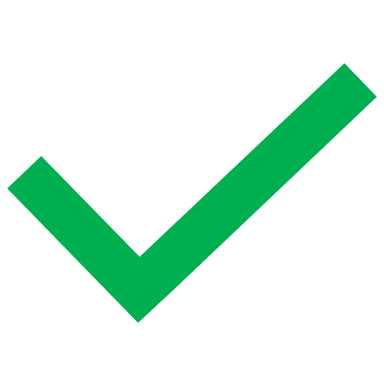 Σύντομες Ασκήσεις
Τοποθετήστε τα ακόλουθα βήματα αυτοματοποίησης στη σωστή σειρά:
Ορίστε τους οργανωτικούς σας στόχους
Προσδιορίστε τα βήματα και τις διαδικασίες που μπορούν να αυτοματοποιηθούν
Κάντε εκτιμήσεις και παρακολουθήστε
Διαχείριση αλλαγών
Επιλογή των κατάλληλων εργαλείων
Σύντομες Ασκήσεις
Απάντηση:

Προσδιορίστε τα βήματα και τις διαδικασίες που μπορούν να αυτοματοποιηθούν
Ορίστε τους οργανωτικούς σας στόχους 
Επιλογή των κατάλληλων εργαλείων
Διαχείριση αλλαγών
Κάντε εκτιμήσεις και παρακολουθήστε
Σύντομες Ασκήσεις
«Όταν χρησιμοποιεί την αυτοματοποίηση για πρώτη φορά, ένας Οργανισμός του Τριτογενούς Τομέα θα πρέπει αρχικά να εφαρμόσει την στρατηγική της προγραμματισμένης αποστολής μηνυμάτων προς τους χορηγούς, και στη συνέχεια εξατομικευμένη αποστολή μηνυμάτων προς αυτούς». Σωστό ή λάθος;

Σωστό
Λάθος
Σύντομες Ασκήσεις
«Όταν χρησιμοποιεί την αυτοματοποίηση για πρώτη φορά, ένας Οργανισμός του Τριτογενούς Τομέα θα πρέπει αρχικά να εφαρμόσει την στρατηγική της προγραμματισμένης αποστολής μηνυμάτων προς τους χορηγούς, και στη συνέχεια εξατομικευμένη αποστολή μηνυμάτων προς αυτούς». Σωστό ή λάθος;

Σωστό
Λάθος
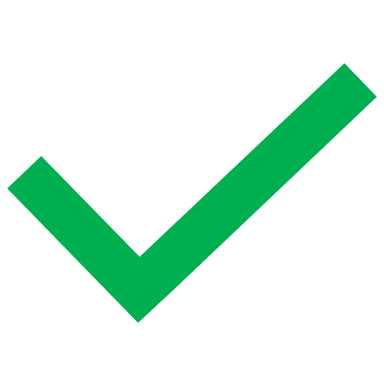 Κατά την εφαρμογή της αυτοματοποίησης για πρώτη φορά, ένας Οργανισμός του Τριτογενούς Τομέα θα πρέπει αρχικά να εφαρμόσει την στρατηγική της προγραμματισμένης αποστολής μηνυμάτων προς τους χορηγούς του, και στη συνέχεια να βελτιώσει τα αυτοματοποιημένα μηνύματά του έτσι ώστε να είναι προσαρμοσμένα στα δημογραφικά χαρακτηριστικά των εκάστοτε χορηγών.
Σύντομες Ασκήσεις
Η Ρομποτική Αυτοματοποίηση Διεργασιών (ΡΑΔ-RPA) μπορεί να οριστεί ως:

Δημιουργία, επεξεργασία και ανάλυση των προβλέψιμων διαδικασιών που συνθέτουν τις βασικές επιχειρησιακές λειτουργίες.
Ενσωμάτωση όλων των εργαλείων τομέα και λειτουργικότητας σε διάφορα επίπεδα αυτοματισμού.
Διαχείριση σύνθετων διαδικασιών σε επίπεδο οργανισμού με τη χρήση τεχνολογικών μεθόδων.
Αυτόματη επεξεργασία και αποθήκευση δεδομένων χωρίς την ανάγκη χειροκίνητης καταχώρησης δεδομένων.
Σύντομες Ασκήσεις
Η Ρομποτική Αυτοματοποίηση Διεργασιών (ΡΑΔ-RPA) μπορεί να οριστεί ως:

Δημιουργία, επεξεργασία και ανάλυση των προβλέψιμων διαδικασιών που συνθέτουν τις βασικές επιχειρησιακές λειτουργίες.
Ενσωμάτωση όλων των εργαλείων τομέα και λειτουργικότητας σε διάφορα επίπεδα αυτοματισμού.
Διαχείριση σύνθετων διαδικασιών σε επίπεδο οργανισμού με τη χρήση τεχνολογικών μεθόδων.
Αυτόματη επεξεργασία και αποθήκευση δεδομένων χωρίς την ανάγκη χειροκίνητης καταχώρησης δεδομένων.
Η Ρομποτική Αυτοματοποίηση Διεργασιών (ΡΑΔ-RPA) μπορεί να συντάσσει αυτόματα αναφορές οικονομικής κατάστασης και να εκτελεί προγραμματισμένες εργασίες Διαχείρισης Πελατειακών Σχέσεων (ΔΠΣ) χωρίς χειροκίνητη παρέμβαση.
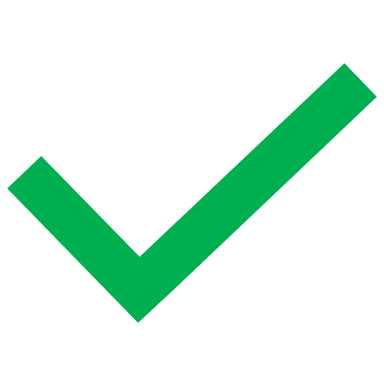 Σύντομες Ασκήσεις
Αναφέρετε 6 στρατηγικούς τρόπους με τους οποίους οι μη κερδοσκοπικοί οργανισμοί μπορούν να αξιοποιήσουν την τεχνολογία.
Σύντομες Ασκήσεις
Οποιεσδήποτε 6 από τις παρακάτω απαντήσεις είναι σωστές:
02
Διαχείριση Πελατειακών Σχέσεων (ΔΠΣ)
Διαχείριση Πελατειακών Σχέσεων (ΔΠΣ)
Ορισμός: Διαχείριση Πελατειακών Σχέσεων (ΔΠΣ - CRM): Με έναν πολύ ευρύ τρόπο ορίζεται ως η προσπάθεια που καταβάλλεται από μια επιχείρηση, με σκοπό τη δημιουργία, την ανάπτυξη και τη διατήρηση μιας υγιούς και μακροχρόνιας σχέσης με τους πελάτες της, μέσω της χρήση της τεχνολογίας. 

Από τη σκοπιά της διοίκησης, η ΔΠΣ μπορεί να οριστεί ως μια οργανωμένη προσέγγιση μιας επιχείρησης για την ανάπτυξη, τη διαχείριση και διατήρηση μιας κερδοφόρας σχέσης με τους πελάτες της.
Διαχείριση Πελατειακών Σχέσεων (ΔΠΣ)
Ταυτίζοντας τον όρο με την τεχνολογία, οι οργανισμοί πληροφορικής ορίζουν τη ΔΠΣ ως ένα είδος λογισμικού το οποίο βοηθά στο μάρκετινγκ, στην προβολή προϊόντων, στις πωλήσεις, καθώς και στις λειτουργίες για ομαλή εξυπηρέτηση των πελατών μιας επιχείρησης.
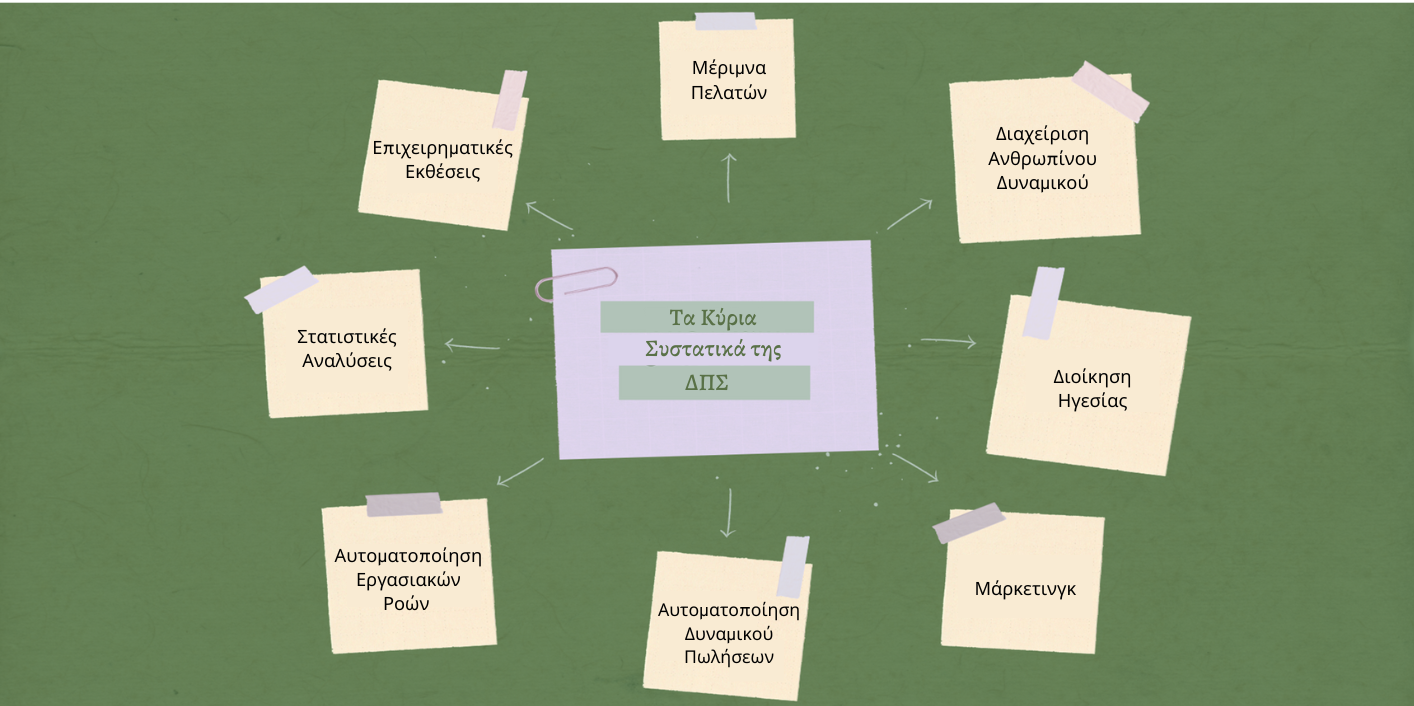 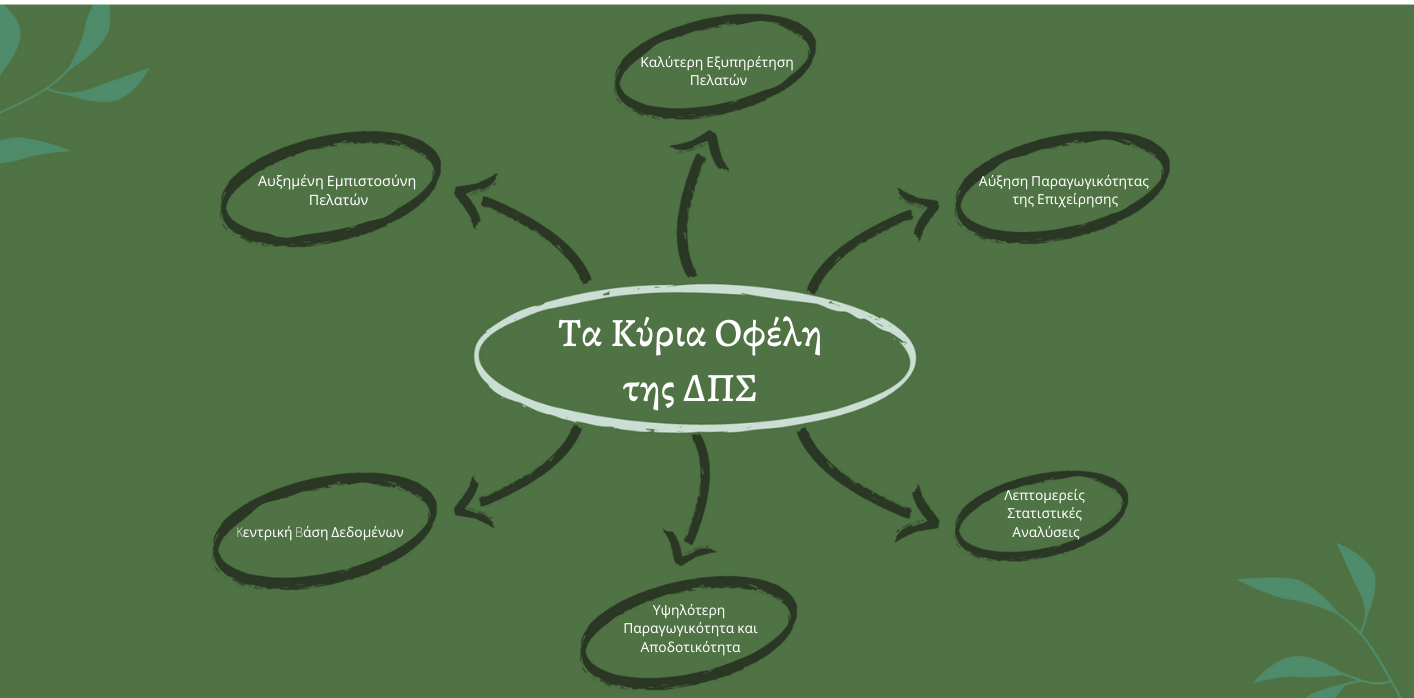 Διαχείριση Πελατειακών Σχέσεων (ΔΠΣ)                        και Τριτογενής Τομέας
Το σύστημα Διαχείρισης Πελατειακών Σχέσεων επιτρέπει στους οργανισμούς του Τριτογενή Τομέα να αποκτήσουν μία εκ των ακόλουθων μορφών: ίδρυμα, σωματείο, ένωση, ομάδα αυτοβοήθειας ή ομοσπονδία. 
Η ουσία των ΜΚΟ είναι η λειτουργία τους με όρους συγκεκριμένης δομής, έχοντας επίσημη οντότητα, και παραμένοντας ταυτόχρονα ανεξάρτητες από τις δημόσιες αρχές. Αυτού του είδους ιδρύματα είναι κυρίαρχα, γεγονός που τους προσδίδει περισσότερες ευθύνες.
Συνδέοντας τους ενδιαφερόμενους φορείς με τα σχετικά δεδομένα, τα συστήματα διαχείρισης πελατειακών σχέσεων βοηθούν τους ΜΚΟ να επεκτείνουν την εμβέλειά τους και δημιουργήσουν νέες ευκαιρίες.
Τα Πλεονεκτήματα ενός Συστήματος ΔΠΣ για τους ΜΚΟ
Μερικά συστήματα ΔΠΣ καλύπτουν πιο εξειδικευμένες ανάγκες για συγκεκριμένους τύπους οργανισμών. Δύο τέτοια κοινά συστήματα είναι τα εξής:

Συστήματα διαχείρισης χορηγών: Χρησιμοποιούμενα ιδίως από φιλανθρωπικούς μη κερδοσκοπικούς οργανισμούς, τα συστήματα αυτά διαχειρίζονται τις σχέσεις τόσο με μεγάλους χορηγούς, όσο και με χορηγούς μικρότερης κλίμακας, και βοηθούν στον εντοπισμό μακροπρόθεσμων ευκαιριών.
Τα Πλεονεκτήματα ενός Συστήματος ΔΠΣ για τους ΜΚΟ
Κοινά συστήματα ΔΠΣ (συν.):

Συστήματα διαχείρισης ενώσεων/συνδέσμων: Ενώ οι επαγγελματικές και εμπορικές ενώσεις μπορεί να εμπεριέχουν το φιλανθρωπικό στοιχείο, η εστίασή τους είναι διαφορετική από πολλούς άλλους τύπους μη κερδοσκοπικών οργανισμών. Τα μέλη τους θεωρούνται γενικά μέλη και όχι πελάτες, χορηγοί ή εμπλεκόμενοι. 
Ένα σύστημα διαχείρισης ενώσεων/συνδέσμων είναι προσαρμοσμένο σε αυτές τις ανάγκες, και μπορεί επίσης να περιλαμβάνει, μεταξύ άλλων, πρόσβαση σε λογισμικά κατασκευής ιστοσελίδων, εργαλεία για μάρκετινγκ ηλεκτρονικού ταχυδρομείου και δυνατότητα εγγραφής σε εκδηλώσεις.
ΔΠΣ για Φιλανθρωπικούς οργανισμούς: Τα Βήματα προς την Επιτυχία
Η αποτυχία εφαρμογής της Πληροφορικής επιστήμης είναι ένα πολύ συνηθισμένο φαινόμενο στον Τριτογενή Τομέα. Πώς όμως μπορούν τα διάφορα έργα υλοποίησης μίας ομαλής Διαχείρισης Πελατειακών Σχέσεων να βοηθήσουν τους μη κερδοσκοπικούς οργανισμούς να αποφύγουν τυχόν προβλήματα;

Πριν ξεκινήσετε, διεξάγετε μια έρευνα σχετικά με τα προσφερόμενα συστήματα ΔΠΣ.
Επιλέξτε την καλύτερη λύση για τη δική σας περίπτωση
Εφαρμόστε πρακτικά τη λύση αυτή
Μπορεί η ΔΠΣ να Εφαρμοστεί σε Μη Κερδοσκοπικούς Οργανισμούς Μικρότερης Κλίμακας;
Ένα σύστημα ΔΠΣ μπορεί να αναδειχτεί ως ένα πραγματικά χρήσιμο και ευέλικτο εργαλείο, το οποίο μπορεί να βοηθήσει τους μη κερδοσκοπικούς οργανισμούς να είναι πιο αποτελεσματικοί και να αξιοποιήσουν πολύ περισσότερο τα δεδομένα που συλλέγουν.

Μια έρευνα (2019, Salesforce.org) έδειξε ότι το 58% των μη κερδοσκοπικών οργανισμών θεωρεί ότι η ΔΠΣ προορίζεται αποκλειστικά για τη διαχείριση χορηγών και εμπλεκόμενων φορέων, ενώ μόνο το 26% των μη κερδοσκοπικών οργανισμών χρησιμοποιεί λογισμικό Διαχείρισης Πελατειακών Σχέσεων.
ΔΠΣ σε Μη Κερδοσκοπικούς Οργανισμούς            Μικρής Κλίμακας
Τα Λογισμικά ΔΠΣ για τους ΜΚΟ
Οι μη κερδοσκοπικοί οργανισμοί χρησιμοποιούν λογισμικό Διαχείρισης Πελατειακών Σχέσεων το οποίο έχει σχεδιαστεί ειδικά για τη διαχείριση των σχέσεων μεταξύ των ατόμων που τους απαρτίζουν (χορηγοί, εθελοντές, μέλη). 
Τα λογισμικά ΔΠΣ για μη κερδοσκοπικούς οργανισμούς χρησιμοποιούνται κυρίως από τους υπαλλήλους τους, οι οποίοι είναι υπεύθυνοι για την προβολή, το μάρκετινγκ, τις δημόσιες σχέσεις και την εξεύρεση πόρων. 
Τα διευθυντικά στελέχη χρησιμοποιούν τα λογισμικά αυτά για παρακολούθηση της αποτελεσματικότητας των προσπαθειών μάρκετινγκ και τον υπολογισμό της συμμετοχής των μελών τους σε διάφορες δραστηριότητες (εκδηλώσεις, συγκέντρωση πόρων κ.λπ.).
Προτάσεις Προγραμμάτων Λογισμικού ΔΠΣ για ΜΚΟ
Προτάσεις Λογισμικών Συστημάτων ΔΠΣ για ΜΚΟ
Για να μπορέσει ένα λογισμικό να συμπεριληφθεί στην κατηγορία μη κερδοσκοπικής Διαχείρισης Πελατειακών Σχέσεων, θα πρέπει να:

Παρέχει δυνατότητες δημιουργίας, διαχείρισης και παρακολούθησης εκστρατειών μάρκετινγκ.
Περιλαμβάνει λειτουργίες διαχείρισης πιθανών ενδιαφερόμενων, ώστε να επιτευχθεί η ιεράρχηση των προωθητικών δράσεων.
Παρέχει διαδικτυακές πύλες για τα μέλη και τους χορηγούς για τη δημιουργία και τη διαχείριση προφίλ, την πραγματοποίηση εισφορών ή την εγγραφή σε εκδηλώσεις.
Προτάσεις Λογισμικών Συστημάτων ΔΠΣ για ΜΚΟ
Για να μπορέσει ένα λογισμικό να συμπεριληφθεί στην κατηγορία μη κερδοσκοπικής Διαχείρισης Πελατειακών Σχέσεων, θα πρέπει να (συν.):

Διευκολύνει την επικοινωνία μεταξύ των μελών, χρησιμοποιώντας τα κανάλια τα οποία τα άτομα αυτά προτιμούν (π.χ. ηλεκτρονικό ταχυδρομείο, τηλέφωνο, μέσα κοινωνικής δικτύωσης).

Διαχειρίζεται τις πληροφορίες του προφίλ των μελών, καθώς και τη συνεισφορά τους σε δραστηριότητες ή στη συγκέντρωση πόρων.
«Δεν έχει σημασία πόσο ευφυής είσαι ή αν έχεις σπουδαία στρατηγική, εάν παίζεις μόνος σου, θα χάνεις πάντα ενάντια σε μια ομάδα».
Reid Hoffman
Χρειάζεστε βοήθεια να βρείτε Λογισμικά ΔΠΣ για ΜΚΟ;
Διαβάστε έναν Οδηγό (adaptaconsulting.co.uk, 2021) για τους παροχείς των λογισμικών πακέτων που είναι ικανά να ανταπεξέλθουν στις βασικές απαιτήσεις της διαχείρισης των σχέσεων με υποστηρικτές, μέλη, χρήστες των υπηρεσιών, επωφελούμενους, καθώς και με άλλες κατηγορίες επαφών στον μη κερδοσκοπικό τομέα.
Συνδεθείτε με το δίκτυο TechSoup για ένα διαδικτυακό σεμινάριο με την Maureen Wallbeoff, σύμβουλο ψηφιακής στρατηγικής για ΜΚΟ και εκπαιδεύτρια τεχνολογίας, με θέμα «Επιλογή του Βέλτιστου Συστήματος Συγκέντρωσης Πόρων (ΔΠΣ/Βάση Δεδομένων)».
Δεοντολογική Συλλογή Δεδομένων ως ΜΚΟ
Η συλλογή δεδομένων είναι ζωτικής σημασίας για τη βελτίωση των μη κερδοσκοπικών οργανισμών, τη συγκέντρωση πόρων, καθώς και για την παροχή υπηρεσιών στους εμπλεκόμενους.
Τα δεδομένα μπορεί να περιλαμβάνουν λεπτομέρειες που βοηθούν τους ΜΚΟ στην εξεύρεση πόρων και την παροχή υπηρεσιών μέσω ερευνών και συνεντεύξεων, καθώς και μέσω της συλλογής προσωπικών πληροφοριών που αφορούν την υγεία και την ευημερία των ανθρώπων.
Οι άνθρωποι εμπιστεύονται στους ΜΚΟ τα προσωπικά τους δεδομένα, επομένως οι οργανώσεις αυτές οφείλουν να διασφαλίζουν την προστασία των στοιχείων αυτών.
Δεοντολογική Συλλογή Δεδομένων ως ΜΚΟ
Οι παρακάτω είναι μερικές βασικές συμβουλές προς ΜΚΟ για τη διασφάλιση της δεοντολογικής συλλογής δεδομένων:
Δραστηριότητα
Άσκηση: 

Φτιάξτε έναν πίνακα που να περιλαμβάνει τις ανάγκες που ο οργανισμός σας ζητά να καλύψει μέσω ενός συστήματος Διαχείρισης Πελατειακών Σχέσεων ώστε να αποκομίσει το δυνατόν περισσότερα οφέλη.
Μελέτη Περίπτωσης (Case Study)
Η Περίπτωση του μη κερδοσκοπικού οργανισμού Shelter – Επιλογή συστήματος ΔΠΣ:

Ο μη κερδοσκοπικός οργανισμός Shelter προσέγγισε τη συμβουλευτική εταιρεία Adapta για να τον υποστηρίξει στην διαδικασία επιλογής για την αντικατάσταση  του συστήματος Διαχείρισης Πελατειακών Σχέσεων που διέθετε.
Το παλιό σύστημά τους είχε κριθεί ανεπαρκές για να αντεπεξέλθει στις φιλοδοξίες του οργανισμού όσον αφορά τη συγκέντρωση πόρων, κι έτσι οι ηγέτες του οργανισμού αποφάσισαν να εξετάσουν μια σειρά εναλλακτικών λύσεων. Στο παρελθόν είχαν παρακολουθήσει κάποια από τα σεμινάρια της Adapta, κι έτσι αποφάσισαν να ζητήσουν βοήθεια από τη συγκεκριμένη εταιρεία.
Μελέτη Περίπτωσης (Case Study)
Η Αυτοματοποίηση Βελτιώνει τη Διαχείριση Εθελοντών: 

Ο οργανισμός Team Rubicon, είναι μια μη κερδοσκοπική ομάδα που δραστηριοποιείται στον τομέα της αντιμετώπισης καταστροφών, η οποία συστάθηκε από το σώμα Πεζοναυτών του αμερικανικού ναυτικού (U.S. Marines) πριν από 11 χρόνια. Ο οργανισμός αυτός διεκπεραιώνει επιτυχημένες επιχειρήσεις ανθρωπιστικής βοήθειας, και αποτελεί σπουδαίο, έμπρακτο παράδειγμα στην προχωρημένη ανάλυση στατιστικών δεδομένων.
Αυτό οφείλεται στο γεγονός ότι αριθμεί περισσότερους από 138,000 εθελοντές, και εργοδοτεί περισσότερα από 180 άτομα. Μόνο κατά την περσινή χρονιά ο οργανισμός αυτός κινητοποιήθηκε για πάνω από 365 περιστατικά.
Μελέτη Περίπτωσης (Case Study)
Επιτυχής Εφαρμογή ενός Προγράμματος Διαχείρισης Πελατειακών Σχέσεων από έναν ΜΚΟ
Plan Notway: είναι ένας μη κερδοσκοπικός οργανισμός, ο οποίος μετατόπισε τον προσανατολισμό του από τις πωλήσεις προς την αγορά, κατά τη διαδικασία εφαρμογής ενός προγράμματος Διαχείρισης Πελατειακών Σχέσεων. 

Η περίπτωση του Plan Notway εξετάστηκε χρησιμοποιώντας τους πέντε ζωτικής σημασίας τομείς που εντοπίζονται από ερευνητές και επαγγελματίες: στρατηγική, πελάτες ή αγορά, άνθρωποι, διαδικασία και τεχνολογία.
Μελέτη Περίπτωσης (Case Study)
Επιτυχής Εφαρμογή ενός Προγράμματος Διαχείρισης Πελατειακών Σχέσεων από έναν ΜΚΟ (συν.)

Η μελέτη εντοπίζει τους παράγοντες επιτυχίας των προγραμμάτων Διαχείρισης Πελατειακών Σχέσεων στον συγκεκριμένο μη κερδοσκοπικό οργανισμό, και προσφέρει πληροφορίες προς άλλους οργανισμούς, είτε μη κερδοσκοπικούς, είτε κερδοσκοπικούς.
Ερωτήσεις
Τί σημαίνει ο όρος Διαχείριση Πελατειακών Σχέσεων (ΔΠΣ);

Τι περιλαμβάνει η ΔΠΣ;

Ποιος μπορεί να επωφεληθεί από τη ΔΠΣ;

Ποια είναι τα πλεονεκτήματα ενός συστήματος ΔΠΣ;

Πώς λειτουργεί η ΔΠΣ;
Ερωτήσεις
Ποια είναι τα διάφορα είδη συστημάτων ΔΠΣ;
Πώς μπορεί η ΔΠΣ να βελτιώσει την επιχείρησή σας; 
Ποια είναι μερικά παραδείγματα των διαδικασιών της ΔΠΣ στις πωλήσεις, το μάρκετινγκ και στην παροχή υπηρεσιών;
Ποια τα οφέλη που προκύπτουν από τη σύμπραξη μεταξύ της Διαχείρισης Πελατειακών Σχέσεων (ΔΠΣ) και της Διοίκησης Επιχειρησιακών Διεργασιών (ΔΕΔ) για τις επιχειρήσεις;

Βρείτε τις απαντήσεις εδώ: https://www.successwithcrm.com/ultimate-crm-faqs
Σύντομες Ασκήσεις
Η Διαχείριση Πελατειακών Σχέσεων (ΔΠΣ – CRM) μπορεί να οριστεί ως εξής:

Προσπάθειες για τη δημιουργία, την ανάπτυξη και τη διατήρηση κερδοφόρων σχέσεων με τους πελάτες με τη χρήση της τεχνολογίας
Ένα ισχυρό τεχνολογικό πλαίσιο για την οργάνωση όλων των δεδομένων ΔΠΣ
Ένα εργαλείο το οποίο ενισχύει την αποδοτικότητα και την παραγωγικότητα για μεγάλους, παγκοσμίου εμβέλειας οργανισμούς
Ένα γρήγορο και αποτελεσματικό σύστημα διαχείρισης που απαιτεί ελάχιστη εκπαίδευση των υπαλλήλων
Σύντομες Ασκήσεις
Η Διαχείριση Πελατειακών Σχέσεων (ΔΠΣ – CRM) μπορεί να οριστεί ως εξής:

Προσπάθειες για τη δημιουργία, την ανάπτυξη και τη διατήρηση κερδοφόρων σχέσεων με τους πελάτες με τη χρήση της τεχνολογίας
Ένα ισχυρό τεχνολογικό πλαίσιο για την οργάνωση όλων των δεδομένων ΔΠΣ
Ένα εργαλείο το οποίο ενισχύει την αποδοτικότητα και την παραγωγικότητα για μεγάλους, παγκοσμίου εμβέλειας οργανισμούς
Ένα γρήγορο και αποτελεσματικό σύστημα διαχείρισης που απαιτεί ελάχιστη εκπαίδευση των υπαλλήλων
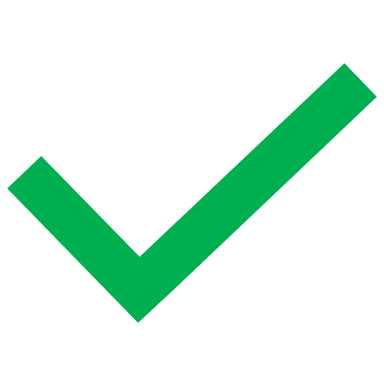 Με την ενσωμάτωση της τεχνολογίας και της διαχείρισης, η ΔΠΣ περιλαμβάνει τη χρήση λογισμικού για την υποβοήθηση του μάρκετινγκ, της προώθησης των προϊόντων και της πώλησής στους πελάτες, καθώς και την ανάπτυξη και τη διαχείριση κερδοφόρων σχέσεων με τους πελάτες.
Σύντομες Ασκήσεις
Επιλέξτε τα κύρια οφέλη της ΔΠΣ από την παρακάτω λίστα χαρακτηριστικών:
Σύντομες Ασκήσεις
Επιλέξτε τα κύρια οφέλη της ΔΠΣ από την παρακάτω λίστα χαρακτηριστικών:
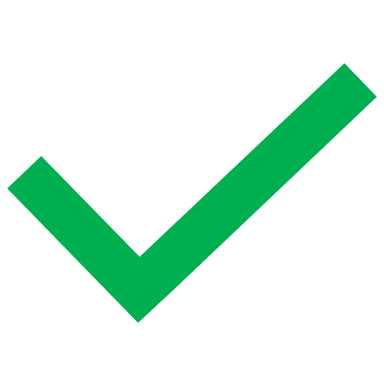 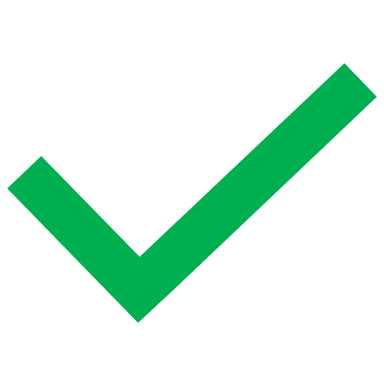 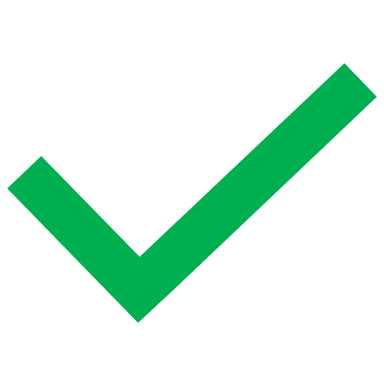 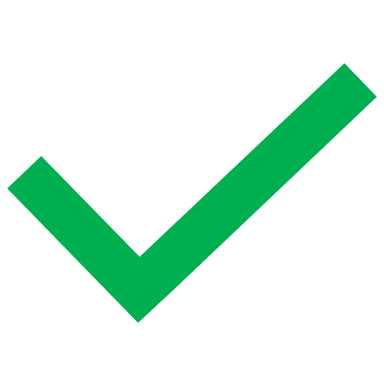 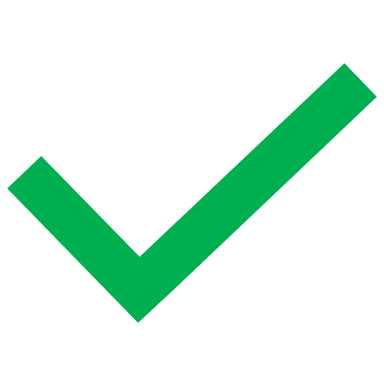 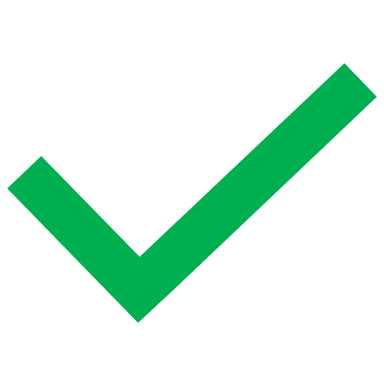 Σύντομες Ασκήσεις
Πώς δεν εφαρμόζεται η ΔΠΣ σε μικρούς φιλανθρωπικούς οργανισμούς;

Διαχείριση της διαδικτυακής συγκέντρωσης κεφαλαίων και άλλων πηγών εσόδων
Ταξινόμηση των χορηγών με βάση τις χρηματικές συνεισφορές τους
Διαχείριση των επικοινωνιών για σκοπούς μάρκετινγκ
Υποβολή εκθέσεων σχετικά με τις δραστηριότητες του προγράμματος
Σύντομες Ασκήσεις
Πώς δεν εφαρμόζεται η ΔΠΣ σε μικρούς φιλανθρωπικούς οργανισμούς;

Διαχείριση της διαδικτυακής συγκέντρωσης κεφαλαίων και άλλων πηγών εσόδων
Ταξινόμηση των χορηγών με βάση τις χρηματικές συνεισφορές τους
Διαχείριση των επικοινωνιών για σκοπούς μάρκετινγκ
Υποβολή εκθέσεων σχετικά με τις δραστηριότητες του προγράμματος
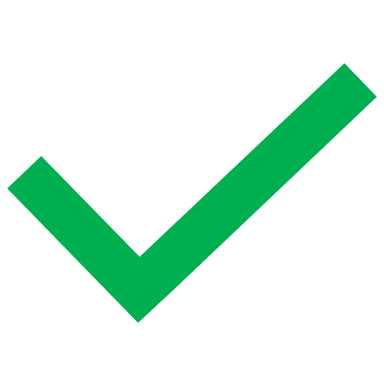 Στους μικρούς φιλανθρωπικούς οργανισμούς, η ΔΠΣ θα πρέπει να χρησιμοποιείται για τον προσδιορισμό των δωρητών και των μελών όχι μόνο με βάση τις χρηματικές τους συνεισφορές, αλλά και με βάση τις συνεισφορές τους σε είδος, την ανταλλαγή γνώσεων ή άλλων σχετικών και πολύτιμων συνεισφορών.
Σύντομες Ασκήσεις
«Τα συστατικά στοιχεία των Συστημάτων Διαχείρισης Συνδέσμων (Association Management Systems) είναι οι πελάτες, οι χορηγοί και οι δικαιούχοι». Σωστό ή λάθος;

Σωστό
Λάθος
Σύντομες Ασκήσεις
«Τα συστατικά στοιχεία των Συστημάτων Διαχείρισης Συνδέσμων (Association Management Systems) είναι οι πελάτες, οι χορηγοί και οι δικαιούχοι». Σωστό ή λάθος;

Σωστό
Λάθος
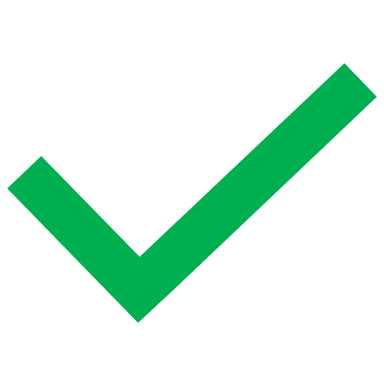 Τα Association Management Systems σε γενικές γραμμές απαρτίζονται από μέλη.
Σύντομες Ασκήσεις
Αναφέρετε 3 διαφορετικά πακέτα λογισμικού ΔΠΣ που είναι κατάλληλα για μη κερδοσκοπικούς οργανισμούς.
Σύντομες Ασκήσεις
Οποιαδήποτε από τις παρακάτω επιλογές είναι σωστή:
03
Βελτιστοποίηση Μηχανών Αναζήτησης (Search Engine Optimisation)
Βελτιστοποίηση Μηχανών Αναζήτησης (SEO) - Συνοπτικά
Ορισμός: Η Βελτιστοποίηση Μηχανών Αναζήτησης (Search Engine Optimization) είναι η χρήση εργαλείων που χρησιμεύουν στη βελτιστοποίηση ιστοσελίδων, με σκοπό την κατάταξή τους στις λίστες των μηχανών αναζήτησης, όπως για παράδειγμα η Google. Με βάση τη διαδικασία αυτή, οι ιστοσελίδες αποκτούν την κατάταξή τους. 
Η πρακτική SEO δεν χρησιμοποιείται μόνο για τις μηχανές αναζήτησης, αλλά και για τους χρήστες. Είναι σημαντικό κάθε σελίδα να έχει σχετικό περιεχόμενο και να εκφράζεται με σαφήνεια.

Το SEO αφορά τη διασφάλιση της φιλικότητα προς τις μηχανές αναζήτησης, αφορά όμως και τους ανθρώπους.
SEO και Τριτογενής Τομέας
Στόχος είναι να κατατάξετε την ιστοσελίδα σας όσο το δυνατόν ψηλότερα  στα αποτελέσματα των μηχανών αναζήτησης για λέξεις-κλειδιά ή φράσεις-στόχους που σχετίζονται με αυτήν. Με τον τρόπο αυτό, βοηθάτε το περιεχόμενό σας να εμφανίζεται στην κορυφή των σελίδων αποτελεσμάτων των μηχανών αναζήτησης (Search Engine Results Pages - SERPs) για τους χρήστες που ενδιαφέρονται για ένα συγκεκριμένο θέμα.

Για παράδειγμα, ας πούμε ότι διαχειριζόμαστε μια τράπεζα τροφίμων στη Νέα Υόρκη, και προσπαθούμε να βελτιώσουμε την πρακτική SEO μας βελτιστοποιώντας την ιστοσελίδα μας.
SEO και Τριτογενής Τομέας
Η κατάταξη στην πρώτη σελίδα των SERPs είναι ένας δύσκολος στόχος, αλλά αν στοχεύετε ψηλά, μπορείτε να στοχεύσετε ακόμα και στις τρεις πρώτες θέσεις.

Μια μελέτη της εταιρείας Sistrix ανέφερε ότι το πρώτο λειτουργικό αποτέλεσμα στην Αναζήτηση Google έχει μέσο ποσοστό κλικ (click-through rate - CTR) 28,5%, με τη δεύτερη και την τρίτη θέση να έχουν 15% και 11% CTR, αντίστοιχα.

Τα κλικ μειώνονται δραστικά για τα αποτελέσματα που μεταφέρονται στη δεύτερη σελίδα αναζήτησης, με CTR κάτω από 1%.
SEO και Τριτογενής Τομέας: Πώς λειτουργεί το SEO;
Νόημα του ερωτήματός σας
Χρηστικότητα των ιστοσελίδων
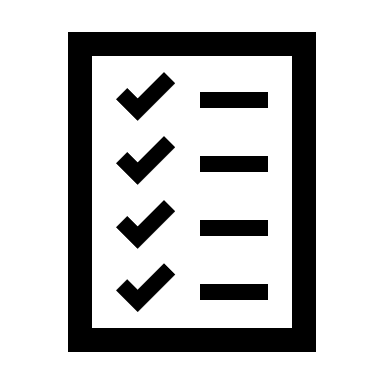 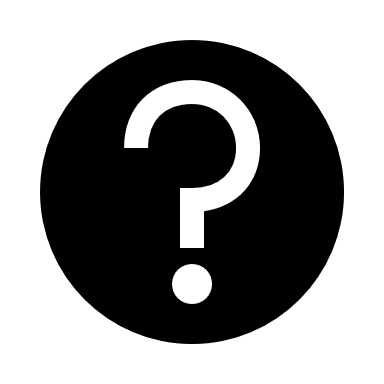 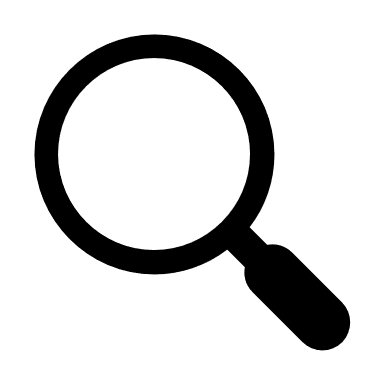 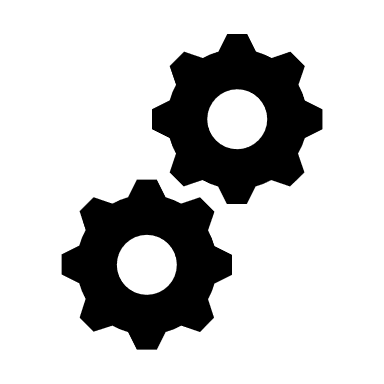 Σχετικότητα των ιστοσελίδων
Συγκείμενο και συνθήκες
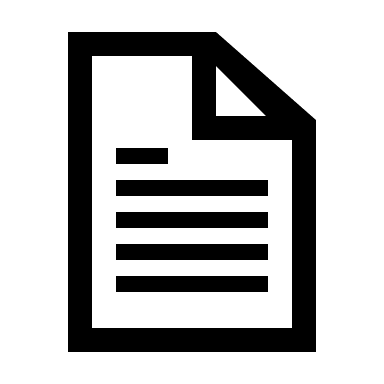 Ποιότητα Περιεχομένου
SEO και Τριτογενής Τομέας
Χρησιμοποιείστε τις κατάλληλες λέξεις κλειδιά ανάλογα με το στόχο σας

Εργαλεία SEO για μη κερδοσκοπικούς οργανισμούς
SEO και Τριτογενής Τομέας
Δημιουργήστε ποιοτικό περιεχόμενο

Δημιουργία στοχευμένου περιεχομένου:
Ενημερώνετε το περιεχόμενο κατά τακτά χρονικά διαστήματα
Διασφαλίστε ότι το περιεχόμενό σας είναι αντικειμενικά ορθό
Προσλάβετε εμπειρογνώμονες ή φιλοξενούμενους συγγραφείς για να σας βοηθήσουν να δημιουργήσετε περιεχόμενο
SEO και Τριτογενής Τομέας
Δημιουργήστε ποιοτικό περιεχόμενο (συν.):

Χρησιμοποιείστε το YouTube

Αναβαθμίστε το περιεχόμενό σας με εικόνες
SEO και Τριτογενής Τομέας
Ακολουθήστε τις βέλτιστες on-page πρακτικές

Ετικέτα Tίτλου

Μετα-περιγραφή

Επικεφαλίδες
SEO και Τριτογενής Τομέας
Ακολουθήστε τις βέλτιστες on-page πρακτικές (συν.):

Εναλλακτικό κείμενο (ALT Text)

Εσωτερικοί Σύνδεσμοι (Internal Linking)

Κείμενο Anchor (Anchor Text)
SEO και Τριτογενής Τομέας
Βελτιστοποιήστε την εμπειρία του χρήστη

Διατηρήστε το χρόνο φόρτωσης της ιστοσελίδας κάτω από 5 δευτερόλεπτα, ώστε να μην χάνετε την προσοχή των αναγνωστών σας

Προσφέρετε εύχρηστη πλοήγηση για να διευκολύνετε το κοινό σας να εντοπίσει τις βασικές πληροφορίες που του παρουσιάζετε
SEO και Τριτογενής Τομέας
Βελτιστοποιήστε την εμπειρία του χρήστη (συν.):

Διατηρήστε το περιεχόμενό σας ευανάγνωστο και κατανοητό

Οργανώστε το περιεχόμενό σας ώστε να είναι πιο εύκολα ανιχνεύσιμο

Τηρείστε τις τέσσερις αρχές προσβασιμότητας για το διαδίκτυο
SEO και Τριτογενής Τομέας
Δώστε προσοχή στο off-page SEO

Αξιοποιήστε τις τοπικές ευκαιρίες για SEO

Μείνετε ενημερωμένοι για τις τάσεις στο SEO

Core Web Vitals: Τα Google Core Web Vitals μετρούν και αξιολογούν την ταχύτητα, την ανταπόκριση και την οπτική σταθερότητα της ιστοσελίδας σας.
SEO και Τριτογενής Τομέας
Μείνετε ενημερωμένοι για τις τάσεις στο SEO (συν.):

AMP: Οι Προφορτωμένες Σελίδες για Κινητά (Accelerated Mobile Pages) υποστηρίζονται πλέον από την Google, καθώς βοηθούν στην άμεση φόρτωση των ιστοσελίδων για κινητά μέσω της χρήσης ελαχιστοποιημένου κώδικα.

Δομημένα δεδομένα (Structured data): Τα δομημένα δεδομένα είναι ένας τρόπος σήμανσης των πληροφοριών στις σελίδες σας για να βοηθήσουν τη Google να κατανοήσει τα διάφορα στοιχεία. Αυτές οι πληροφορίες μπορούν να βοηθήσουν στη βελτίωση του SEO της σελίδας σας, καθώς και στην κατάταξη των λέξεων-κλειδιών.
SEO και Τριτογενής Τομέας
Μείνετε ενημερωμένοι για τις τάσεις στο SEO (συν.):

Https (Hypertext Transfer Protocol Secure): Η Google έχει υποσχεθεί ενίσχυση της κατάταξης σε ασφαλείς ιστοσελίδες που έχουν υιοθετήσει το https, και θα προειδοποιεί τους χρήστες για τυχόν μη ασφαλείς ιστοσελίδες στο πρόγραμμα πλοήγησής τους στο διαδίκτυο.
«Μην είστε αλαζόνες. Μην είστε επιδεικτικοί. Πάντα υπάρχει κάποιος καλύτερος από εσάς».
Tony Hsieh
SEO και Τριτογενής Τομέας
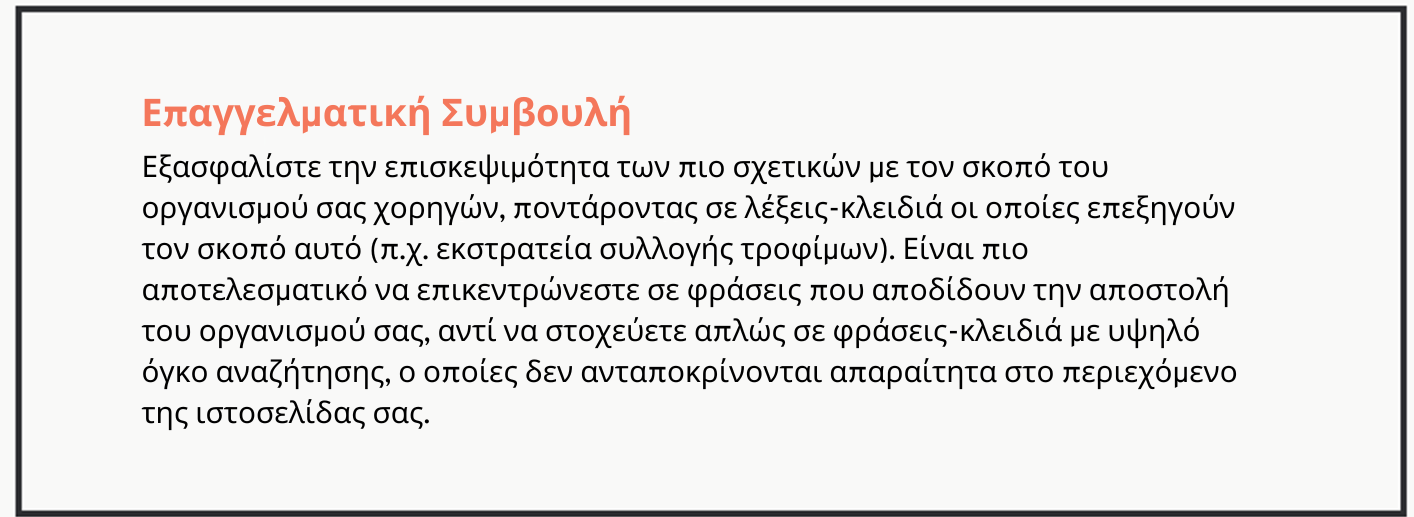 Βέλτιστες Πρακτικές στο SEO
Οι βέλτιστες πρακτικές στον τομέα του SEO περιλαμβάνουν ένα σύνολο εργασιών που έχουν σχεδιαστεί για να βοηθήσουν στη βελτίωση της κατάταξης μιας ιστοσελίδας στις μηχανές αναζήτησης. Οι συνήθεις βέλτιστες πρακτικές SEO περιλαμβάνουν την on-site βελτιστοποίηση, την έρευνα για λέξεις-κλειδιά, καθώς και τη δημιουργία backlinks προς μία ιστοσελίδα.

Υπάρχουν εκατομμύρια ενέργειες που μπορείτε να ακολουθήσετε για να επιτύχετε υψηλότερη κατάταξη της ιστοσελίδας σας στην Google, συμπεριλαμβανομένων κάποιων προηγμένων στρατηγικών και τεχνικών SEO.
Τα Κύρια Βήματα για Δημιουργία Αποτελεσματικής Στρατηγικής SEO για το 2022
Τα Κύρια Βήματα για Δημιουργία Αποτελεσματικής Στρατηγικής SEO για το 2022 (Συν.)
Πώς να Υπολογίσετε την Επίδοση και τα Αποτελέσματα του SEO σας
Η εξέταση των αριθμών αποτελεί το πρώτο βήμα προς την αξιολόγηση της απόδοσης της στρατηγικής SEO σας.

Υπάρχουν εκατοντάδες μετρήσεις που μπορείτε να παρακολουθείτε. Η Google χρησιμοποιεί πάνω από 200 παράγοντες κατάταξης στον αλγόριθμό της.
Πώς να Υπολογίσετε την Επίδοση και τα Αποτελέσματα του SEO σας
Παραδείγματα:
Πώς να Υπολογίσετε την Επίδοση και τα Αποτελέσματα του SEO σας
Παραδείγματα (Συν.):
Δραστηριότητα - Εργαλεία
25 Best Free SEO Tools (2022):
Τα 25 Καλύτερα Εργαλεία για SEO
Δραστηριότητα - Εργαλεία
25 Best Free SEO Tools (2022) (Cont.):
Τα 25 Καλύτερα Εργαλεία για SEO (συν.):
Δραστηριότητα - Εργαλεία
25 Best Free SEO Tools (2022)(Cont.):
Τα 25 Καλύτερα Εργαλεία για SEO (συν.):
Δραστηριότητα - Εργαλεία
25 Best Free SEO Tools (2022)(Cont.):
Τα 25 Καλύτερα Εργαλεία για SEO (συν.):
Δραστηριότητα - Εργαλεία
25 Best Free SEO Tools (2022)(Cont.):
Τα 25 Καλύτερα Εργαλεία για SEO (συν.):
Δραστηριότητα - Εργαλεία
25 Best Free SEO Tools (2022)(Cont.):







Πηγή: https://backlinko.com/best-free-seo-tools
Τα 25 Καλύτερα Εργαλεία για SEO (συν.):
Δραστηριότητα - Εργαλεία
Άσκηση 1: 
Χρησιμοποιήστε οποιονδήποτε από τους πολλούς δωρεάν ελεγκτές SEO για να δείτε πού κατατάσσεται η ιστοσελίδα του οργανισμού σας, και συμβουλευτείτε για κάποιες βελτιώσεις.
Συμβουλή: Πώς λειτουργεί ένας ελεγκτής SEO;

Ο ελεγκτής SEO της Seobility ανιχνεύει τη διεύθυνση URL που εισάγετε, με παρόμοιο τρόπο όπως αυτόν που χρησιμοποιούν οι μηχανές αναζήτησης.
Δραστηριότητα - Εργαλεία
Συμβουλή: Πώς λειτουργεί ένας ελεγκτής SEO; (Συν.)

Στη συνέχεια, η σελίδα ελέγχεται με βάση περισσότερα από 200 κριτήρια που σχετίζονται με το SEO: μεταπληροφορίες, ποιότητα και δομή ιστοσελίδας, και άλλα. 

Με βάση το πόσο καλά αποδίδει η ιστοσελίδα σας όσον αφορά αυτά τα κριτήρια, υπολογίζεται μια ατομική βαθμολογία SEO και εμφανίζεται μαζί με έναν πλήρη κατάλογο των σφαλμάτων που εντοπίστηκαν σ’ αυτήν.
Μελέτη Περίπτωσης (Case Study)
Η Δύναμη του Σύγχρονου Περιεχομένου της Βελτιστοποίησης Μηχανών Αναζήτησης (SEO): Μια Περιπτωσιολογική Μελέτη Μη-Κερδοσκοπικού Οργανισμού

Αυτό το παράδειγμα επικεντρώνεται στην οργανική επισκεψιμότητα και στο πώς αυτή μετατράπηκε σε οικονομική και βιώσιμη ανάπτυξη για τον οργανισμό.
Μελέτη Περίπτωσης (Case Study)
Η περίπτωση του οργανισμού Texas Adoption Center και τοπικό SEO

Το Texas Adoption Center είναι ένας μη κερδοσκοπικός οργανισμός στο Round Rock του Τέξας. Μία από τις κύριες προκλήσεις που αντιμετώπιζε ήταν το πώς θα μπορούσε να ανταγωνιστεί διαδικτυακά την υπόλοιπη αγορά. 

Η λύση δόθηκε με μια τοπική εκστρατεία SEO, η οποία βοήθησε το Texas Adoption Center να αναπτύξει βελτιστοποιημένες σελίδες προορισμού και αναρτήσεις ιστολογίου, στοχεύοντας τοπικές λέξεις-κλειδιά.
Μελέτη Περίπτωσης (Case Study)
Η Μελέτη Περίπτωσης του Search Engine Optimization
Η εταιρεία SEO Design Chicago βοήθησε έναν εθνικό μη κερδοσκοπικό οργανισμό παρέχοντάς του μια νέα ιστοσελίδα WordPress μαζί με υπηρεσίες SEO. 

Τούς βοήθησε επίσης προσφέροντάς τους μοναδικό, πρόσφατα δημιουργημένο περιεχόμενο, προκειμένου να προωθήσουν τα έργα και τις δραστηριότητές τους.
Ερωτήσεις
Τί είναι η Βελτιστοποίηση Ιστοσελίδων για τις Μηχανές Αναζήτησης (SEO);

Χρειάζεται η επιχείρησή μου SEO;

Πώς λειτουργεί το SEO;

Πώς μπορώ να βρω τις λέξεις κλειδιά με τις οποίες κάνουν οι άνθρωποι τις αναζητήσεις τους για να βρουν επιχειρήσεις παρόμοιες με τη δική μου;
Ερωτήσεις
Γιατί η ιστοσελίδα μου δεν κατατάσσεται στην Google;

Γιατί έχει μειωθεί η οργανική επισκεψιμότητα της ιστοσελίδας μου;

Τί είναι μια ποινή που επιβάλλει η Google;

Πόσος καιρός χρειάζεται για να επιτύχει η ιστοσελίδα μου κατάταξη στην Google;
Ερωτήσεις
Ποιοι είναι οι πιο σημαντικοί παράγοντες κατάταξης της Google;

Θα ήταν καλό να εφαρμόσω το SEO, να τρέξω το PPC Ads, ή να κάνω και τα δύο;

Βοηθούν τα μέσα κοινωνικής δικτύωσης την ιστοσελίδα μου να ανέβει θέσεις στην κατάταξη;
Επιπρόσθετες Τεχνικές Ερωτήσεις
Ποια είναι η διαφορά μεταξύ του on-page SEO και του Τεχνικού SEO;

Πώς μπορώ να εντοπίσω τυχόν λάθη στο Τεχνικό SEO;
Ερωτήσεις Μάρκετινγκ Περιεχομένου
Πόσο μεγάλη σε έκταση πρέπει να είναι μια σελίδα περιεχομένου;

Πώς μπορώ να δημιουργήσω περιεχόμενο φιλικό προς το SEO;

Μήπως το διπλό περιεχόμενο βλάπτει την κατάταξη της ιστοσελίδας σας;
Ερωτήσεις Δημιουργίας Συνδέσμων
Τί είναι η δημιουργία συνδέσμων;

Πώς μπορώ να συνδέσω άλλες ιστοσελίδες με τη δική μου;

Πρέπει να επικεντρωθώ στην κατοχή περισσότερων συνδέσμων;

Είναι αλήθεια ότι μπορώ να αγοράσω συνδέσμους;
Ερωτήσεις Δημιουργίας Συνδέσμων (συν.)
5. Τί είναι η Κατάταξη Ιστοσελίδας;

6. Πώς μπορώ να αναλύσω τον σύνδεσμο που οδηγεί στο προφίλ του ανταγωνιστή μου;
Σύντομες Ασκήσεις
«Η βελτιστοποίηση ιστοσελίδων για τις μηχανές αναζήτησης (SEO) αφορά διάφορα εργαλεία τα οποία βελτιστοποιούν τις ιστοσελίδες έτσι ώστε να μπορούν να καταταχθούν σε υψηλότερη θέση στη λίστα των αποτελεσμάτων.» Σωστό ή λάθος;

Σωστό
Λάθος
Σύντομες Ασκήσεις
«Η βελτιστοποίηση ιστοσελίδων για τις μηχανές αναζήτησης (SEO) αφορά διάφορα εργαλεία τα οποία βελτιστοποιούν τις ιστοσελίδες έτσι ώστε να μπορούν να καταταχθούν σε υψηλότερη θέση στη λίστα των αποτελεσμάτων.» Σωστό ή λάθος;

Σωστό
Λάθος
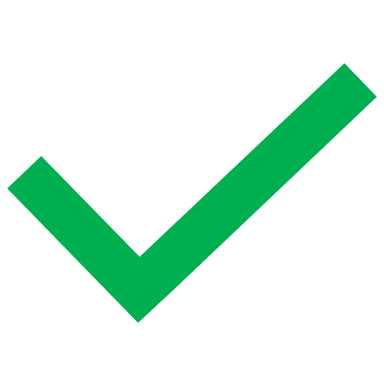 Σύντομες Ασκήσεις
Ποιο από τα ακόλουθα δεν αποτελεί στοιχείο του SEO;

Η σημασία του αιτήματός σας
Ευχρηστία των ιστοσελίδων
Επεκτάσεις τομέων
Συγκείμενο και ρυθμίσεις
Σύντομες Ασκήσεις
Ποιο από τα ακόλουθα δεν αποτελεί στοιχείο του SEO;

Η σημασία του αιτήματός σας
Ευχρηστία των ιστοσελίδων
Επεκτάσεις τομέων
Συγκείμενο και ρυθμίσεις
Οι περισσότεροι χρήστες του διαδικτύου είναι εξοικειωμένοι με καταλήξεις ιστοσελίδων όπως ".com" και, ενδεχομένως, δεν θα κάνουν κλικ σε ιστοσελίδες με κατάληξη ".biz" ή άλλα γενικά ονόματα τομέα. Ωστόσο, εάν μία ιστοσελίδα έχει ένα γεωγραφικά προσδιορισμένο όνομα τομέα, όπως ".uk", και οι περισσότεροι από τους δυνητικούς της χρήστες βρίσκονται στο Ηνωμένο Βασίλειο, η ιστοσελίδα αυτή μπορεί να έχει μεγαλύτερη συχνότητα αναζήτησης απ' ότι μία ιστοσελίδα με μια παγκοσμίως αναγνωρισμένη κατάληξη τομέα, όπως ".com".
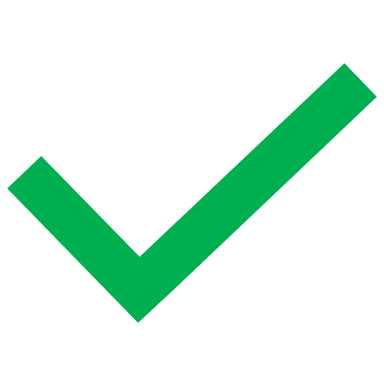 Σύντομες Ασκήσεις
Βάλτε τα παρακάτω βήματα για τη δημιουργία μιας αποτελεσματικής στρατηγικής SEO στη σωστή σειρά:
Σύντομες Ασκήσεις
Απάντηση:
Σύντομες Ασκήσεις
Επιλέξτε τους σχετικούς δείκτες απόδοσης που χρησιμοποιούνται για την παρακολούθηση των αποτελεσμάτων του SEO:
Σύντομες Ασκήσεις
Επιλέξτε τους σχετικούς δείκτες απόδοσης που χρησιμοποιούνται για την παρακολούθηση των αποτελεσμάτων του SEO:
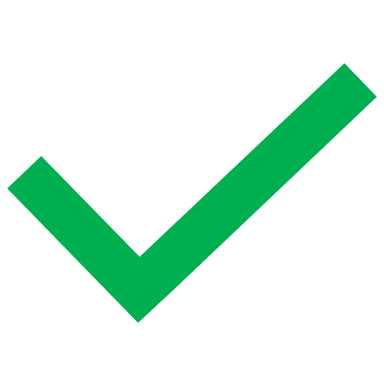 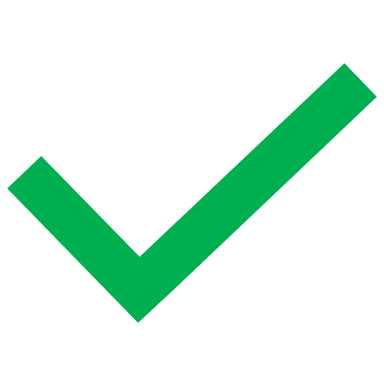 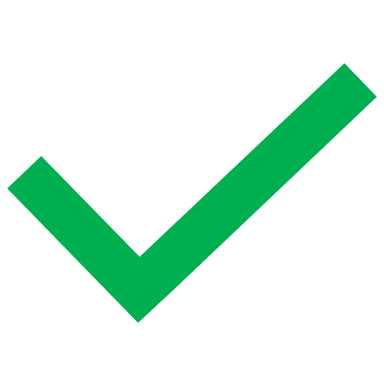 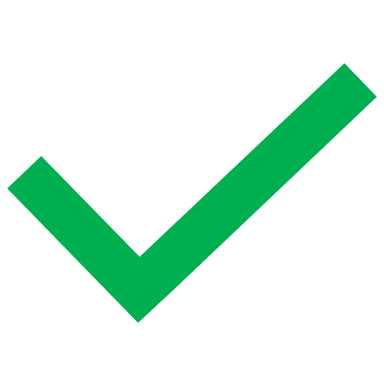 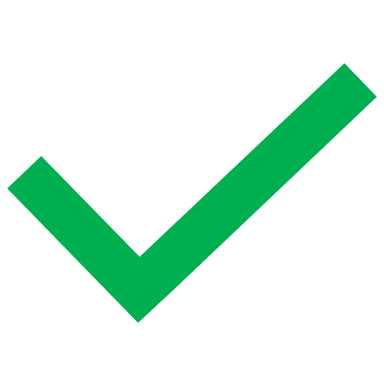 Σύντομες Ασκήσεις
Αναφέρετε 5 παραδείγματα αποτελεσματικών και δωρεάν διαδικτυακών εργαλείων SEO.
Σύντομες Ασκήσεις
Οποιεσδήποτε 5 από τις παρακάτω ερωτήσεις είναι σωστές:
04
Υπολογιστικό Νέφος (Cloud)
Cloud: Μάθετε Πώς να Διαχειρίζεστε Αποτελεσματικά το Σύστημα Υπολογιστικού Νέφους
Η διαχείριση του Cloud αναφέρεται στον έλεγχο των πόρων και των υπηρεσιών υποδομής του δημόσιου, ιδιωτικού και υβριδικού Νέφους. 

Η επιτυχής διαχείριση του Υπολογιστικού Νέφους (Cloud Computing) μπορεί να αυξήσει την απόδοση, την αξιοπιστία και την περιβαλλοντική βιωσιμότητα της εταιρείας σας, ενώ παράλληλα μπορεί να περιορίσει το κόστος λειτουργίας της.
Εργασίες Διαχείρισης του Cloud
Ο παροχέας υπηρεσιών Cloud εκτελεί διάφορες εργασίες για να διασφαλίσει την επάρκεια του συστήματος σε πόρους, οι οποίες είναι οι ακόλουθες:
Εργασίες Διαχείρισης του Cloud
Ο παροχέας υπηρεσιών Cloud εκτελεί διάφορες εργασίες για να διασφαλίσει την επάρκεια του συστήματος σε πόρους, οι οποίες είναι οι ακόλουθες (συν.):
Διαχείριση Υπολογιστικού Νέφους Vs.         Υπολογιστικό Νέφος
Ο όρος Διαχείριση Υπολογιστικού Νέφους δεν είναι ο ίδιος με τον όρο Σύστημα Υπολογιστικού Νέφους - τα Υπολογιστικά Νέφη είναι σύνολα εικονικών πόρων, αποθηκευτικού χώρου, εφαρμογών και υπηρεσιών που διαχειρίζονται από ένα λογισμικό, ώστε να είναι δυνατή η πρόσβαση στους πόρους κατά παραγγελία.

Υπολογιστικό Νέφος ονομάζεται η πράξη της εκτέλεσης φορτίων εργασίας εντός νεφών - τα οποία είναι περιβάλλοντα πληροφορικής που αφηρημένα συγκεντρώνουν και μοιράζονται κλιμακούμενους πόρους σε ένα δίκτυο.
Διαχείριση Υπολογιστικού Νέφους Vs.         Υπολογιστικό Νέφος
Η Διαχείριση Υπολογιστικού Νέφους είναι ένας συνδυασμός λογισμικού, αυτοματισμού, πολιτικών, διακυβέρνησης και ανθρώπων που καθορίζουν τον τρόπο με τον οποίο διατίθενται αυτές οι υπηρεσίες Υπολογιστικού Νέφους.
Ο Ρόλος μιας Πλατφόρμας Διαχείρισης     Υπολογιστικού Νέφους
Ενσωμάτωση με την υπάρχουσα υποδομή πληροφορικής

Αυτοματοποίηση χειροκίνητων εργασιών

Επισκόπηση του κόστους 

Προσβασιμότητα μέσω του διαδικτύου

Υποστήριξη υβριδικών περιβάλλοντων Cloud και multi-Cloud
Τί είναι το Υπολογιστικό Νέφος;
Το Υπολογιστικό Νέφος είναι μια μορφή πληροφορικής στην οποία τα δίκτυα, η αποθήκευση δεδομένων, οι εφαρμογές, η ασφάλεια και τα εργαλεία ανάπτυξης ενεργοποιούνται μέσω του Διαδικτύου, σε αντίθεση με έναν τοπικό υπολογιστή ή έναν επιτόπιο διακομιστή στον οργανισμό σας.

Ο τομέας του Υπολογιστικού Νέφους αναπτύσσεται ραγδαία εδώ και χρόνια, καθώς όλο και περισσότερες εταιρείες επιδιώκουν να εργάζονται εξ αποστάσεως, να ενισχύουν την αποδοτικότητα μέσω της αυτοματοποίησης και να εξοικονομούν χρήματα από την υποδομή πληροφορικής.
Τί είναι το Υπολογιστικό Νέφος;
Σύμφωνα με έκθεση της Gartner για το 2021, οι παγκόσμιες δαπάνες των τελικών χρηστών για δημόσιες υπηρεσίες cloud αναμένεται να αυξηθούν κατά 23,1% το 2021 - δηλαδή από 270 δισεκατομμύρια δολάρια σε 332,3 δισεκατομμύρια δολάρια.
Είδη Υπολογιστικού Νέφους
Εργασίες Διαχείρισης Cloud
Απλά βήματα για να ξεκινήσετε: 

Πιλοτική μετάβαση σε ηλεκτρονικό ταχυδρομείο Office 365

Χρήση του Microsoft Outlook 

Χρήση Πολυ-Παραγοντικής Επαλήθευσης (Multi-Factor Authentication - MFA)
Εργασίες Διαχείρισης Cloud
Απλά βήματα για να ξεκινήσετε (συν.): 

Εφαρμογή Προηγμένης Προστασίας από Απειλές (Advanced Threat Protection - ATP)

Χρήση του Dropbox και/ή του OneDrive

Παρακολουθήστε τους χορηγούς σας με τη χρήση ενός CRM (π.χ. Salesforce ή Dynamics 365).
Υπολογιστικό Νέφος στον Τριτογενή Τομέα
Μπορείτε να ξεκινήσετε με τα ακόλουθα:

Πιλοτική μετάβαση σε ηλεκτρονικό ταχυδρομείο Office 365

Χρήση Πολυ-Παραγοντικής Επαλήθευσης (Multi-Factor Authentication - MFA)

Εφαρμογή Προηγμένης Προστασίας από Απειλές (Advanced Threat Protection - ATP)
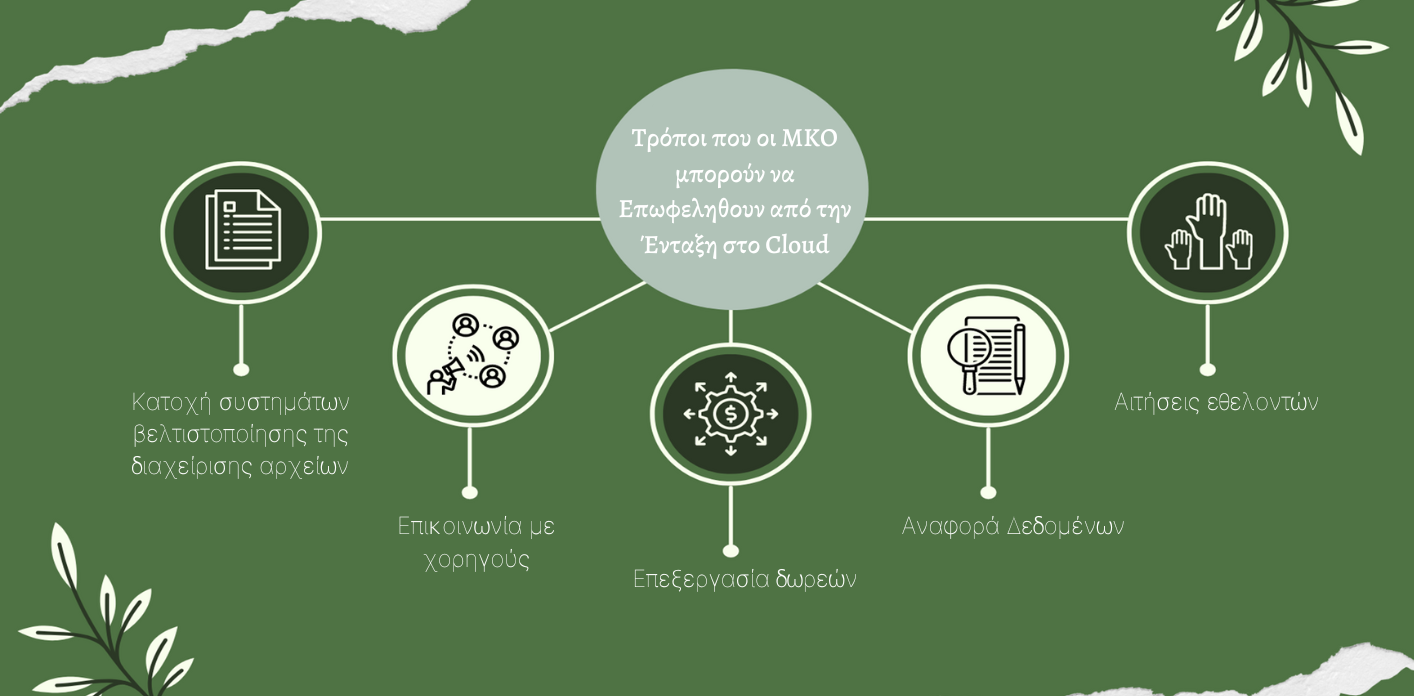 Έξι τρόποι που η Τεχνολογία Cloud Μπορεί να Μεταμορφώσει τους Μη-Κερδοσκοπικούς Οργανισμούς
Ταχεία ανταπόκριση και καινοτομία

Αποδοτικότητα

Αποτελεσματική επεκτασιμότητα

Κινητές και εικονικές δυνατότητες
[Speaker Notes: Διαβάστε περισσότερα στο: https://www.rklcpa.com/six-ways-cloud-based-technology-can-transform-non-profit-organizations/]
Έξι τρόποι που η Τεχνολογία Cloud Μπορεί να Μεταμορφώσει τους Μη-Κερδοσκοπικούς Οργανισμούς
Πρόσβαση σε Μεγάλα Δεδομένα

Ενσωματώσεις που «σπάζουν» τα «στεγανά»
[Speaker Notes: Διαβάστε περισσότερα στο: https://www.rklcpa.com/six-ways-cloud-based-technology-can-transform-non-profit-organizations/]
«Ζήστε κάθε μέρα σαν να έχει μόλις αρχίσει η ζωή σας».
Johann Wolfgang Von Goethe
Υπηρεσίες Google για Οργανισμούς                               του Τριτογενούς Τομέα
Οι υπηρεσίες της Google για μη κερδοσκοπικούς οργανισμούς είναι διαθέσιμες σε περισσότερες από 50 χώρες, αν και το ακριβές προϊόν που μπορείτε να λάβετε διαφέρει ανάλογα με τη χώρα. 

Το πρώτο βήμα είναι να δείτε αν ο μη κερδοσκοπικός σας οργανισμός είναι επιλέξιμος για το πρόγραμμα της Google για μη κερδοσκοπικούς οργανισμούς (π.χ. αν έχετε έναν εκπαιδευτικό οργανισμό, ίσως είναι προτιμότερο να χρησιμοποιήσετε το Google for Education).
Υπηρεσίες Google για Οργανισμούς                               του Τριτογενούς Τομέα
Το YouTube της Google: Μπορείτε να προωθήσετε τα μη κερδοσκοπικά σας βίντεο απευθείας μέσω του YouTube για να λάβετε βοήθεια στη σύνδεσή σας με όσους προωθούν το πρόγραμμά σας. 

Το πρόγραμμα αυτό σας επιτρέπει να τοποθετήσετε ειδικές κάρτες που ονομάζονται κάρτες "Link Anywhere", και σας επιτρέπουν να στέλνετε τους χρήστες απευθείας στην ιστοσελίδα του οργανισμού σας.

Επιχορηγήσεις διαφημίσεων της Google: Αυτή η επιλογή μπορεί να σας βοηθήσει να προσεγγίσετε ανθρώπους σε όλο τον κόσμο με το μήνυμα του οργανισμού σας.
Υπηρεσίες Google για Οργανισμούς                               του Τριτογενούς Τομέα
Επιχορηγήσεις διαφημίσεων της Google (συν.):
Εάν πληροίτε τις προϋποθέσεις, θα αποκτήσετε έναν προϋπολογισμό διαφημίσεων ο οποίο θα διαχειρίζεται από μια επιχορήγηση, και η οποία θα σας επιτρέπει να αναπτύσσεστε και να βρίσκετε περισσότερους ανθρώπους για να σας υποστηρίξουν χωρίς να χρειάζεται να αντλείτε υπερβολικά ποσά από τους δικούς σας πόρους και αυτούς του οργανισμού σας.
Πλεονεκτήματα του Multi-Cloud για τους ΜΚΟ
Τα πλεονεκτήματα κόστους, ασφάλειας και ευελιξίας που προσφέρει η εργασία σε συστήματα multi-cloud μπορούν να δώσουν στους μη κερδοσκοπικούς οργανισμούς ένα πλεονέκτημα, με την προϋπόθεση όμως ότι θα τα εφαρμόσουν αποτελεσματικά.

Γιατί οι μη κερδοσκοπικοί οργανισμοί μπορεί να βρουν τα συστήματα multi-cloud ως μια καλή λύση; Οι μη κερδοσκοπικοί οργανισμοί μπορεί να είναι εξοικειωμένοι με τη διαχείριση δεδομένων με τη χρήση του υβριδικού Cloud, το οποίο διαχωρίζει τα δεδομένα σε ένα δημόσιο σύστημα Cloud από τα δεδομένα που διαχειρίζονται μέσω ενός εσωτερικού κέντρου δεδομένων.
Πλεονεκτήματα του Multi-Cloud για τους ΜΚΟ
Εκτιμήσεις για Multi-Cloud για μη κερδοσκοπικούς οργανισμούς: Ενώ η προσέγγιση των συστημάτων Multi-Cloud μπορεί να θεωρηθεί δυνητικά ως μέσο εξοικονόμησης πόρων, μπορεί επίσης να δημιουργήσει σημαντικές πολυπλοκότητες για τους οργανισμούς, εάν δεν υπάρξει σωστή διαχείριση.

Πώς να διαχειριστείτε περιβάλλοντα Multi-Cloud: Οι προκλήσεις ενός περιβάλλοντος multi-Cloud μπορεί να είναι πολλές για να τις διαχειριστεί ένας μη κερδοσκοπικός οργανισμός, αλλά πολλά από αυτά που θα κάνουν το multi-Cloud να λειτουργήσει για τον οργανισμό σας εξαρτώνται από την προσέγγισή σας.
Πλεονεκτήματα του Multi-Cloud για τους ΜΚΟ
Το 2020, οι υπηρεσίες Cloud βρέθηκαν στο επίκεντρο, καθώς όλος ο κόσμος μετατοπίστηκε στην εξ αποστάσεως εργασία. Ο όρος «υπηρεσίες Cloud» περιλαμβάνει πολλούς διαφορετικούς τύπους τεχνολογίας, πλατφόρμες και εφαρμογές. 

Με απλά λόγια, το Υπολογιστικό Νέφος είναι η παροχή υπηρεσιών πληροφορικής μέσω του διαδικτύου. Επομένως, η μετάβαση σε μια λύση πληροφορικής βασισμένη στο Cloud σημαίνει απομάκρυνση από έναν παραδοσιακό εσωτερικό διακομιστή.
Πλεονεκτήματα του Multi-Cloud για τους ΜΚΟ
Ανεξάρτητα από το εάν ο οργανισμός σας είναι μη κερδοσκοπικός, μικρή επιχείρηση ή διεθνής επιχείρηση, υπάρχουν ορισμένα κοινά οφέλη των λύσεων πληροφορικής που βασίζονται στο Cloud. Αυτά περιλαμβάνουν:
Πλεονεκτήματα του Multi-Cloud για τους ΜΚΟ
Η άγνοια γύρω από τις υπηρεσίες Cloud για μη κερδοσκοπικούς οργανισμούς αποτελεί συχνά το μεγαλύτερο εμπόδιο για τους οργανισμούς στην υιοθέτηση της αλλαγής αυτής.
Δημιουργία και Διαμόρφωση ενός Συστήματος Cloud για ΜΚΟ
Το Microsoft Cloud για μη κερδοσκοπικούς σκοπούς περιλαμβάνει λύσεις που βασίζονται στις δυνατότητες των Microsoft Dynamics 365 Microsoft Power Platform, Microsoft 365, Microsoft Azure και LinkedIn.

Αναπτύσσετε αυτές τις λύσεις στο Microsoft Cloud Solution Center, το οποίο παρέχει ένα κεντρικό μέρος για την ανάπτυξη βιομηχανικών λύσεων cloud της Microsoft, συμπεριλαμβανομένων λύσεων που αποτελούν μέρος του Microsoft Cloud for non-profit.
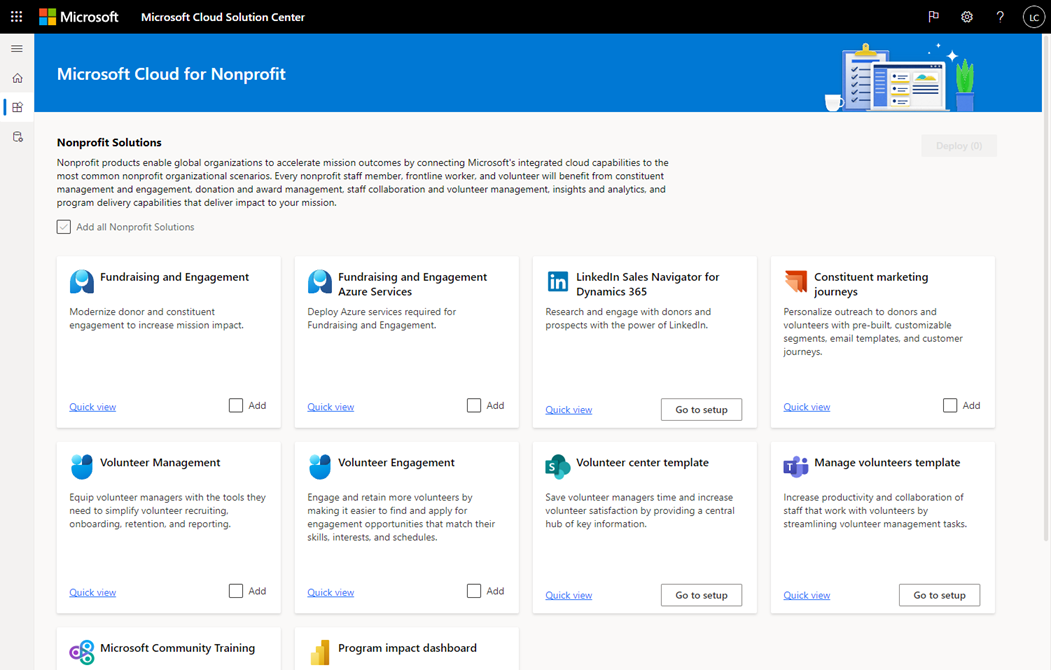 Μετάβαση σε Υπολογιστικό Νέφος για ΜΚΟ
Συνέπειες της Μετάβασης στο Cloud:

Η μετάβαση των λειτουργιών ενός οργανισμού στο Cloud σπάνια είναι μια απλή διαδικασία. 

Ακριβώς όπως η επιλογή παραδοσιακού λογισμικού και υπηρεσιών απαιτεί μια μελετημένη διαδικασία, η μετάβαση στο Cloud και η επέκταση της χρήσης του SaaS απαιτεί επίσης μια τεχνολογική στρατηγική και ένα σχέδιο.
Μετάβαση σε Υπολογιστικό Νέφος για ΜΚΟ
Διαδικασία Μετάβασης

Όπως συμβαίνει με κάθε έργο μετασχηματισμού της πληροφορικής τεχνολογίας, η μετάβαση στο Cloud απαιτεί σοβαρό προγραμματισμό και μελέτη. 

Ανεξάρτητα από το αν πρόκειται για μετακίνηση υφιστάμενων δεδομένων και εφαρμογών στο cloud ή για ανάπτυξη νέων δεδομένων και εφαρμογών στο cloud, ένας οργανισμός πρέπει να ξεκινήσει με την αξιολόγηση της τρέχουσας υποδομής και των αναγκών του, την επιλογή της μορφής ή των μορφών cloud που θα χρησιμοποιήσει, καθώς και με την οργάνωση των δεδομένων του οργανισμού.
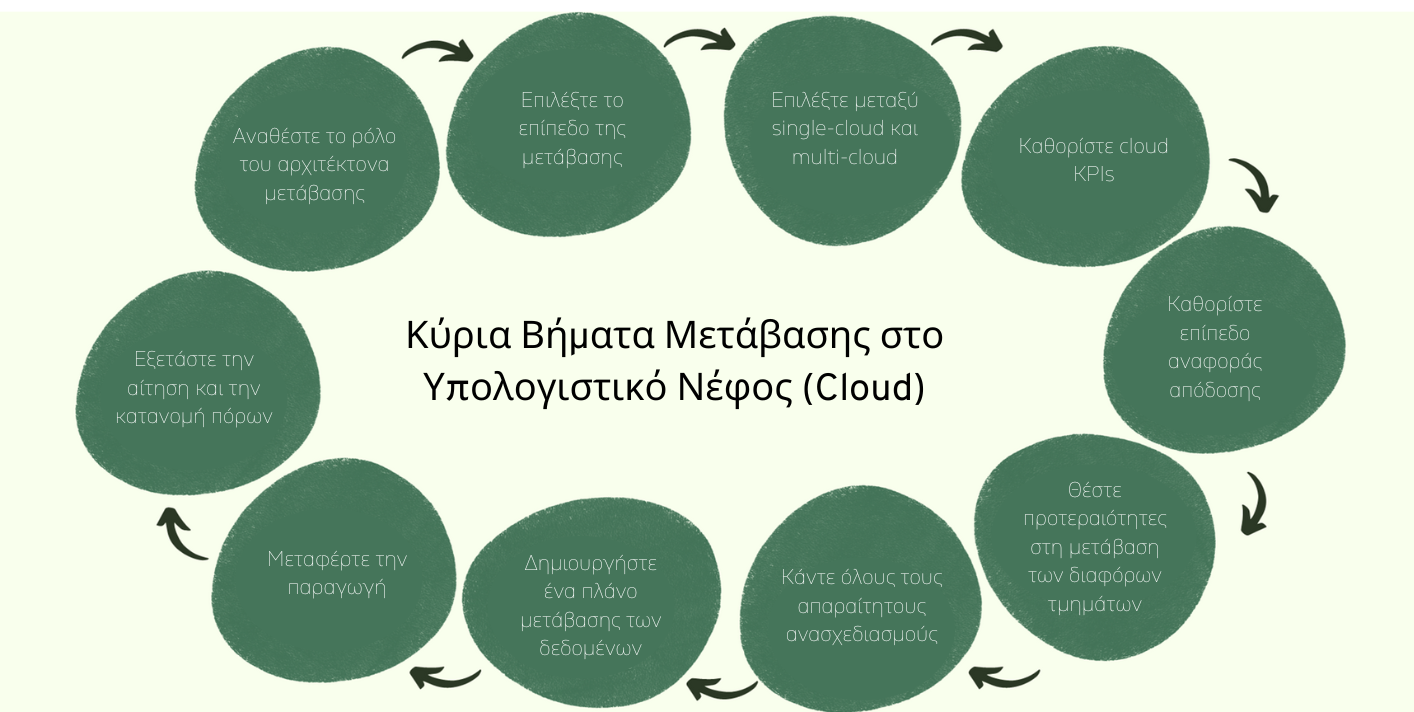 [Speaker Notes: Διαβάστε περισσότερα για το κάθε βήμα στο: https://newrelic.com/blog/best-practices/cloud-migration-checklist]
«Η επιτυχία είναι το σύνολο των μικρών προσπαθειών, που όμως επαναλαμβάνονται καθημερινά».
Robert Collier
Υπηρεσίες Διαδικτύου της Amazon (Amazon Web Services – AWS) για τους Οργανισμούς του Τριτογενή Τομέα
Η Amazon Web Services (AWS) είναι αφοσιωμένη σε έναν κόσμο όπου κάθε άνθρωπος θα έχει την ευκαιρία να ζήσει μια αξιοπρεπή ζωή σε έναν υγιή πλανήτη. Δεκάδες χιλιάδες μη κερδοσκοπικοί και μη κυβερνητικοί οργανισμοί παγκοσμίως χρησιμοποιούν την AWS για να αυξήσουν τον αντίκτυπό τους και να προωθήσουν τους στόχους τους.
Είτε εργάζεστε για τη βελτίωση της απόδοσης των ιστοσελίδων που απευθύνονται σε χορηγούς, είτε προσπαθείτε να βελτιώσετε τις πρακτικές δεδομένων μέσω διαχειριζόμενων βάσεων δεδομένων και στατιστικών αναλύσεων, είτε να προωθήσετε την έρευνα μέσω της μηχανικής μάθησης, είτε να βελτιώσετε την εξ αποστάσεως παρακολούθηση μέσω του Διαδικτύου των Πραγμάτων (IoT), η AWS βρίσκεται εδώ για να σας βοηθήσει.
Μοντέλο «Εργασία από Παντού»
Η πανδημία επιτάχυνε τις τάσεις προς ένα μοντέλο «Εργασίας από Παντού».

Ενώ οι επιχειρήσεις ικανοποιούν τους τηλεργαζόμενούς τους, πρέπει επίσης να προσαρμόσουν τις εσωτερικές εργασιακές ροές στις νέες συνθήκες.

Η λήψη αποφάσεων στον τομέα της πληροφορικής πρέπει να εμπλέκει περισσότερα ενδιαφερόμενα μέρη σε ένα υβριδικό περιβάλλον εργασίας.
Μοντέλο «Εργασία από Παντού»
Για να μάθετε περισσότερα, μπορείτε να παρακολουθήσετε μια διαδικτυακή μετάδοση με τους ακόλουθους:

Jorge Perez, Vice President, North America Client Solutions Group, Dell Technologies

Josh Benson, IT Manager, North Valley Health Center

Quinn Chapman, Account Manager, Healthcare, CDW•G

Keara Dowd, Editor, BizTech; Host, CDW Tech Talk Series
Στρατηγικός Σχεδιασμός για ΜΚΟ
Μια διαδικασία στρατηγικού σχεδιασμού προσδιορίζει τις στρατηγικές που θα επιτρέψουν σε έναν μη κερδοσκοπικό οργανισμό να προωθήσει την αποστολή της με τον καλύτερο δυνατό τρόπο. Πολλοί ΜΚΟ ξεκινούν τη διαδικασία αυτή προσδιορίζοντας τα δυνατά σημεία του οργανισμού και τις αδυναμίες του, καθώς και τις ευκαιρίες και τις απειλές του, σε αυτό που συνήθως αποκαλείται ανάλυση "SWOT" (Strengths, Weaknesses, Opportunities and Threats). 

Συμβουλή: Η εξέταση τόσο των εξωτερικών, όσο και των εσωτερικών παραγόντων (όπως η ικανότητα του προσωπικού του δικού σας οργανισμού να επιτύχει τους στόχους του) είναι επίσης πολύ σημαντική.
Στρατηγικός Σχεδιασμός για ΜΚΟ
Δείκτες Εφαρμογής:

Ένας καλός τρόπος για να κρατήσετε την ηγετική ομάδα του μη κερδοσκοπικού σας οργανισμού σε εγρήγορση, είναι να συνδέσετε τις στρατηγικές πρωτοβουλίες του ΜΚΟ σας με την ημερήσια διάταξη των συνεδριάσεων της ομάδας αυτής, και να συμπεριλάβετε μια σύντομη συζήτηση για κάποιο τμήμα των στρατηγικών κατευθύνσεων του ΜΚΟ στην ημερήσια διάταξη κάθε συνεδρίασης της ομάδας.
Οι ερωτήσεις που μπορείτε να θέσετε περιλαμβάνουν τις εξής: «Εξακολουθεί αυτή η στρατηγική πρωτοβουλία να είναι επίκαιρη;», και «Είναι οι προτεραιότητες (ή οι τακτικές) που καθορίσαμε νωρίτερα οι κατάλληλες για το εγγύς μέλλον;»
Στρατηγικός Σχεδιασμός για ΜΚΟ
Εργαλεία

Δείγμα στρατηγικής ατζέντας για συνεδρία συμβουλίου

Δείγμα Χρονοδιαγράμματος για Στρατηγικό Σχεδιασμό (ΜΚΟ της Ουάσιγκτον )

Δημιουργήστε έναν στρατηγικό σχεδιασμό για τον ΜΚΟ σας (NOLO)
Στρατηγικός Σχεδιασμός για ΜΚΟ
Πόροι

The Strategic Plan is Dead: Long Live Strategy (Stanford Social Innovation Review)

The non-profit Strategy Revolution: Real-Time Strategic Planning in a Rapid-Response World (David La Piana)

What’s the difference between a business plan and a strategic plan for a non-profit?
Προκλήσεις που Αντιμετωπίζουν οι Ηγέτες των ΜΚΟ
Οικονομική βιωσιμότητα: δεδομένου ότι οι μη κερδοσκοπικοί οργανισμοί δεν έχουν άμεση παραγωγή εισοδήματος, η διατήρηση της βιωσιμότητάς τους αποτελεί την πρωταρχική ανησυχία για τους ηγέτες των οργανισμών.

Πρόσληψη και διατήρηση ταλέντων: είναι δύσκολο να προσελκύσει κανείς και να διατηρήσει καταρτισμένους συνεργάτες. Ως αποτέλεσμα, στον χώρο των μη κερδοσκοπικών οργανισμών, το να έχετε ευθύνες εκτός αυτών που βρίσκονται στην περιγραφής της θέσης εργασίας σας είναι «η νέα πραγματικότητα».
Προκλήσεις που Αντιμετωπίζουν οι Ηγέτες των ΜΚΟ
Έλλειψη εργαλείων διαχείρισης του οργανισμού: λίγοι οργανισμοί διαθέτουν μια αρκετά ισχυρή τεχνολογική υποδομή η οποία να υποστηρίζει πλήρως τις ενέργειες της ομάδας.

Αξιοπιστία: υπάρχει μεγάλος σκεπτικισμός γύρω από τη φιλανθρωπία στις μέρες μας. Πολλοί εκ των σκεπτικιστών επικαλούνται την κάλυψη από την εφημερίδα The New York Times το 2012 μιας είδησης σχετικά με ψεύτικα ορφανοτροφεία στην Αϊτή. Τέτοια σκάνδαλα δυσκολεύουν τους ηγέτες μη κερδοσκοπικών οργανισμών να προσελκύσουν υποστηρικτές.
Δόμηση μιας Στρατηγικής Τεχνολογίας για ΜΚΟ
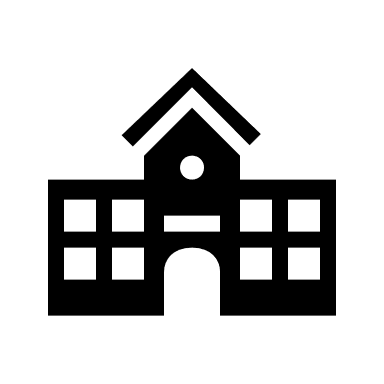 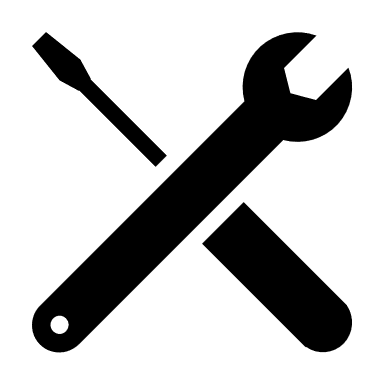 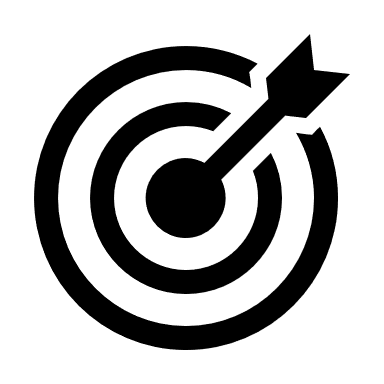 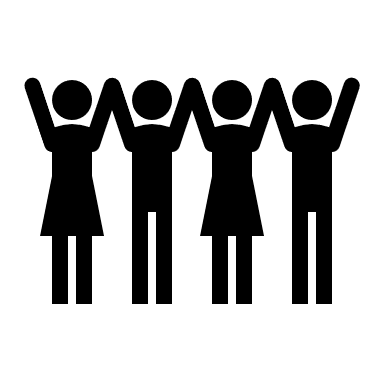 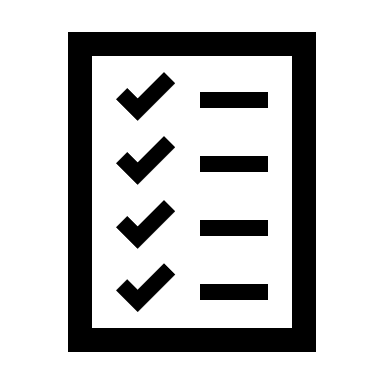 Δημιουργήστε μια ισχυρή υποδομή
Επιλέξτε τα κατάλληλα εργαλεία
Ορίστε το κοινό-στόχο σας
Παρακολουθείτε την πορεία της επιτυχίας σας
Να είστε ξεκάθαροι με τους στόχους σας
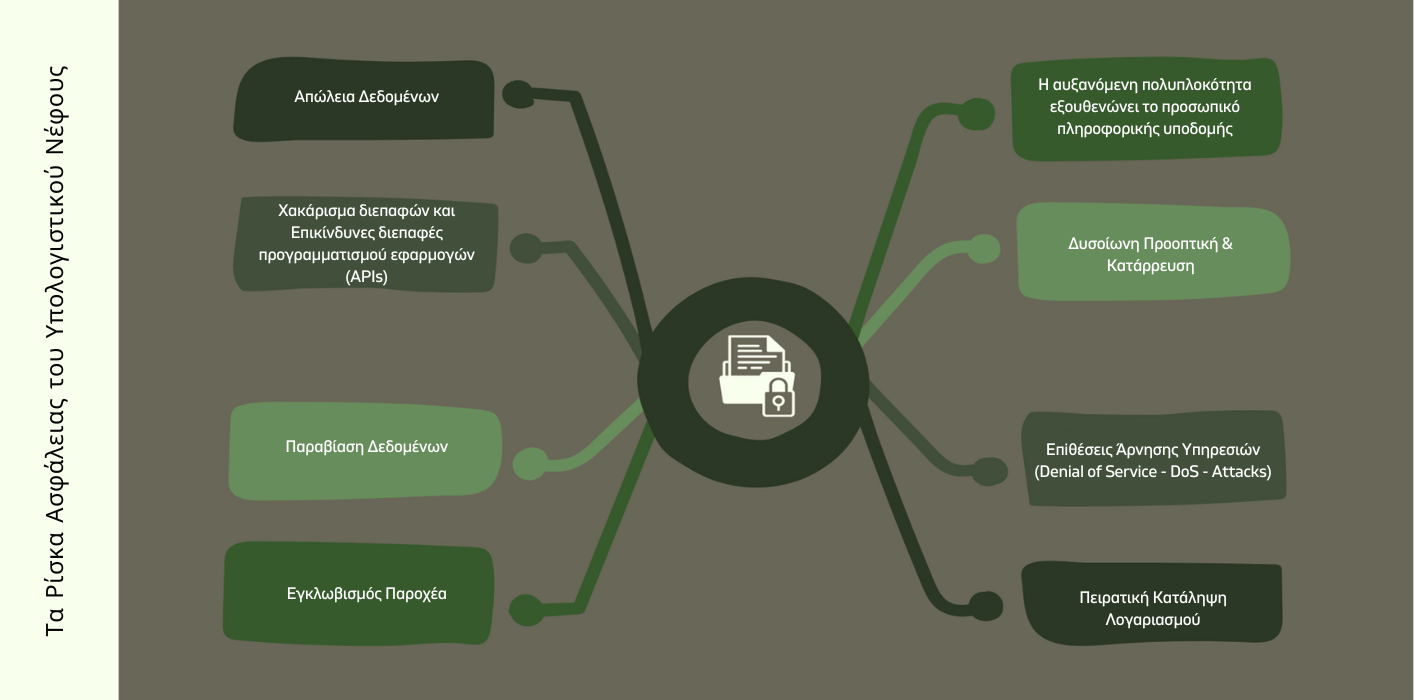 Τα Βασικά του Cloud Basics για ΜΚΟ και Βιβλιοθήκες
Το 2012, μια έρευνα της TechSoup κατέληξε στο συμπέρασμα ότι το μεγαλύτερο εμπόδιο για την προσαρμογή των υπηρεσιών Cloud για τους ΜΚΟ είναι η έλλειψη σχετικών γνώσεων.  

Όταν το 2012 η TechSoup πραγματοποίησε έρευνα σε μη κυβερνητικούς και μη κερδοσκοπικούς οργανισμούς και φιλανθρωπικά ιδρύματα παγκοσμίως, και διαπίστωσε ότι η έλλειψη γνώσης ήταν το μεγαλύτερο εμπόδιο στην υιοθέτηση των υπηρεσιών cloud από τους οργανισμούς αυτούς.
Δραστηριότητα
Δραστηριότητα 1 – “Φτιάξτε έναν Χάρτη”:

Κατασκευάστε έναν εννοιολογικό χάρτη που να προσδιορίζει τα πλεονεκτήματα και τα μειονεκτήματα της χρήσης και της αποθήκευσης δεδομένων στο Cloud.
Μελέτη Περίπτωσης (Case Study)
Η Περίπτωση της Μετάβασης στη Σουίτα Εφαρμογών:

Ένας μη κερδοσκοπικός οργανισμός θέλησε να εκσυγχρονίσει τη σουίτα εφαρμογών μέσω του υπολογισμό χωρίς διακομιστή (server-less computing) και άλλων καινοτόμων εργαλείων τα οποία περιλαμβάνονται στις προσφερόμενες υπηρεσίες της Platform as a Service (PaaS) της Azure. 

Η BrainScale αναβάθμισε την υποδομή του συγκεκριμένου μη κερδοσκοπικού οργανισμού, και κατάφερε να την αναδιαμορφώσει από μία εφαρμογή ιστού IAAS, σε μια υπηρεσία Azure PaaS APP.
Μελέτη Περίπτωσης (Case Study)
Πώς η Amazon Web Services (AWS) Χρησιμοποιείται για να Μεταφερθεί o Διακομιστής ενός ΜΚΟ στο Cloud: 

Το πρώτο βήμα που ανέλαβε η D.A.R.E. προκειμένου να μεταφέρει τον διακομιστή της στο Cloud, ήταν να κατανοήσει πλήρως τα υφιστάμενα εμπόδια. 

Στην παρούσα περιπτωσιολογική μελέτη, θα δείτε πώς αναλύσαμε τις προκλήσεις που αντιμετώπιζε ο συγκεκριμένος πελάτης.
Μελέτη Περίπτωσης (Case Study)
Η Περίπτωση του Cambodian Children's Fund :

Το υπάρχον λογισμικό του οργανισμού Cambodian Children’s Fund είχε ήδη υπερβεί τα όρια της λειτουργικότητάς του. Είχαν πάντα τρεις εβδομάδες καθυστέρηση με τα οικονομικά τους στοιχεία, και αυτό επέφερε σπατάλη πόρων και ανεπαρκή πληροφόρηση/μεθόδους μέτρησης.

Συνεπώς, ο οργανισμός αυτός είχε ανάγκη μια λογιστική λύση βασισμένη στο Cloud.
Ερωτήσεις
Τί είναι το Υπολογιστικό Νέφος (Cloud Computing);

Είναι το Υπολογιστικό Νέφος το ίδιο με το μοντέλο software-as-a-service;

Τί είδους υπηρεσίες είναι διαθέσιμες μέσω του μοντέλου του Υπολογιστικού Νέφους;

Τί είδους εφαρμογές μπορούν να λειτουργήσουν στο Cloud;
Ερωτήσεις
Θα χρειαστεί ο οργανισμός μου να προσλάβει περισσότερο προσωπικό πληροφορικής υποδομής για να διαχειριστεί τη μετάβαση στο Υπολογιστικό Νέφος;

Ποια είναι τα πλεονεκτήματα του Υπολογιστικού Νέφους;

Ποια είναι τα πιθανά ρίσκα του Υπολογιστικού Νέφους;

Είναι το Υπολογιστικό Νέφος ασφαλές;
Σύντομες Ασκήσεις
Η Διαχείρισης του Υπολογιστικού Νέφους (Cloud) μπορεί να οριστεί ως:

Μια μορφή πληροφορικής στην οποία τα εργαλεία λογισμικού ενεργοποιούνται μέσω του διαδικτύου
Ο συνδυασμός λογισμικού, αυτοματισμού, πολιτικών και διακυβέρνησης που καθορίζουν τον τύπο των διαθέσιμων υπηρεσιών Υπολογιστικού Νέφους
Μια μορφή πληροφορικής την οποία μπορεί κανείς να αποκτήσει σε περισσότερες από 50 χώρες
Εφαρμογές υβριδικού υπολογισμού στο πλαίσιο των συστημάτων λογισμικού της Microsoft
Σύντομες Ασκήσεις
Η Διαχείρισης του Υπολογιστικού Νέφους (Cloud) μπορεί να οριστεί ως:

Μια μορφή πληροφορικής στην οποία τα εργαλεία λογισμικού ενεργοποιούνται μέσω του διαδικτύου
Ο συνδυασμός λογισμικού, αυτοματισμού, πολιτικών και διακυβέρνησης που καθορίζουν τον τύπο των διαθέσιμων υπηρεσιών Υπολογιστικού Νέφους
Μια μορφή πληροφορικής την οποία μπορεί κανείς να αποκτήσει σε περισσότερες από 50 χώρες
Εφαρμογές υβριδικού υπολογισμού στο πλαίσιο των συστημάτων λογισμικού της Microsoft
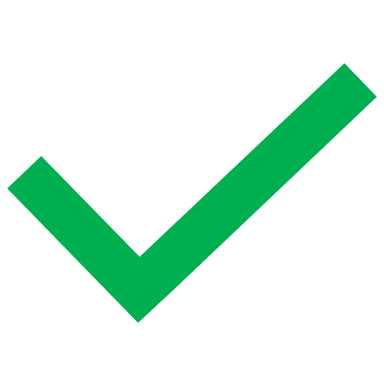 Η Διαχείριση του Υπολογιστικού Νέφους αφορά την άσκηση ελέγχου επί των πόρων και των υπηρεσιών υποδομής δημόσιου, ιδιωτικού και υβριδικού συστήματος υπολογιστικού νέφους.
Σύντομες Ασκήσεις
Ένας πόρος όσον αφορά το Υπολογιστικό Νέφος ο οποίος δεν διατίθεται από τον πάροχο νέφους και το IaaS θα μπορούσε να είναι:

Εφεδρικό σύστημα ελέγχου
Ευαισθητοποίηση και λύσεις όσον αφορά τον αποκλεισμό από τους προμηθευτές (vendor lock-in)
Προγραμματισμός δυναμικότητας και δυνατοτήτων επέκτασης
Ασφάλεια εφαρμογών
Σύντομες Ασκήσεις
Ένας πόρος όσον αφορά το Υπολογιστικό Νέφος ο οποίος δεν διατίθεται από τον πάροχο νέφους και το IaaS θα μπορούσε να είναι:

Εφεδρικό σύστημα ελέγχου
Ευαισθητοποίηση και λύσεις όσον αφορά τον αποκλεισμό από τους προμηθευτές (vendor lock-in)
Προγραμματισμός δυναμικότητας και δυνατοτήτων επέκτασης
Ασφάλεια εφαρμογών
Ο IaaS (Infrastructure as a Service) πάροχος του Υπολογιστικού Νέφους είναι υπεύθυνος για την προστασία της υποδομής η οποία εκτελεί όλες τις υπηρεσίες που προσφέρονται εντός του Υπολογιστικού Νέφους. Ωστόσο, ο οργανισμός είναι αποκλειστικά υπεύθυνος για την ασφάλεια του λειτουργικού συστήματος και των εφαρμογών, συμπεριλαμβανομένων των ελέγχων για τη διασφάλιση του απορρήτου, καθώς και της προστασίας και της κρυπτογράφησης των δεδομένων.
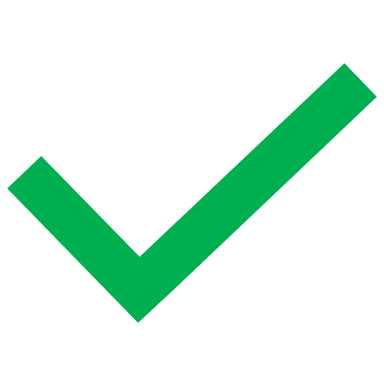 Σύντομες Ασκήσεις
«Η δυνατότητα επεξεργασίας χορηγιών είναι ένας τρόπος με τον οποίο οι μη κερδοσκοπικοί οργανισμοί μπορούν να επωφεληθούν από την μετάβασή τους στο Υπολογιστικό Νέφος». Σωστό ή λάθος;

Σωστό
Λάθος
Σύντομες Ασκήσεις
«Η δυνατότητα επεξεργασίας χορηγιών είναι ένας τρόπος με τον οποίο οι μη κερδοσκοπικοί οργανισμοί μπορούν να επωφεληθούν από την μετάβασή τους στο Υπολογιστικό Νέφος». Σωστό ή λάθος;

Σωστό
Λάθος
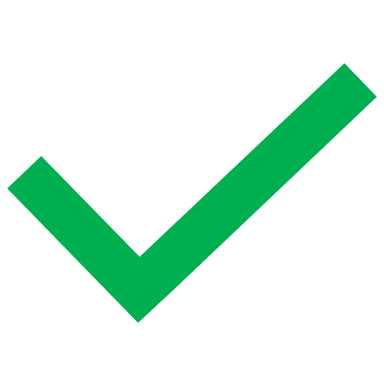 Σύντομες Ασκήσεις
Αναφέρετε 4 τρόπους με τους οποίους η τεχνολογία που βασίζεται στο Υπολογιστικό Νέφος μπορεί να μετασχηματίσει τους μη κερδοσκοπικούς οργανισμούς.
Σύντομες Ασκήσεις
Οποιεσδήποτε 4 από τις παρακάτω απαντήσεις είναι σωστές:
Σύντομες Ασκήσεις
Αντιστοιχίστε τις παρακάτω υπηρεσίες της Google για οργανισμούς του Τρίτου Τομέα με τις κατάλληλες περιγραφές τους:
Το πρόγραμμα αυτό επιτρέπει στον οργανισμό να δημιουργήσει ειδικές διαδικτυακές κάρτες σύνδεσης, οι οποίες κατευθύνουν τους επισκέπτες απευθείας στην ιστοσελίδα του οργανισμού.
Google για μη κερδοσκοπικούς οργανισμούς
Η υπηρεσία αυτή βοηθά τον οργανισμό να προσεγγίσει ανθρώπους σε όλο τον κόσμο με το παγκόσμιο μήνυμα του οργανισμού.
YouTube του Google
Χορηγίες του Google Ad
Η ακριβής υπηρεσία διαφέρει ανάλογα με την τοποθεσία. Ο οργανισμός πρέπει να ελέγξει την καταλληλότητά του για την υπηρεσία αυτή.
Σύντομες Ασκήσεις
Αντιστοιχίστε τις παρακάτω υπηρεσίες της Google για οργανισμούς του Τρίτου Τομέα με τις κατάλληλες περιγραφές τους:
Το πρόγραμμα αυτό επιτρέπει στον οργανισμό να δημιουργήσει ειδικές διαδικτυακές κάρτες σύνδεσης, οι οποίες κατευθύνουν τους επισκέπτες απευθείας στην ιστοσελίδα του οργανισμού.
Google για μη κερδοσκοπικούς οργανισμούς
Η υπηρεσία αυτή βοηθά τον οργανισμό να προσεγγίσει ανθρώπους σε όλο τον κόσμο με το παγκόσμιο μήνυμα του οργανισμού.
YouTube του Google
Χορηγίες του Google Ad
Η ακριβής υπηρεσία διαφέρει ανάλογα με την τοποθεσία. Ο οργανισμός πρέπει να ελέγξει την καταλληλότητά του για την υπηρεσία αυτή.
05
Ευέλικτες Μεθοδολογίες
Ευέλικτες Μεθοδολογίες
Η Ευέλικτη Μεθοδολογία ή Ευέλικτη Ανάπτυξη Λογισμικού είναι ένας απλός, επαναλαμβανόμενος τρόπος για να μετατραπεί μια ιδέα με πολλές απαιτήσεις σε μια λύση λογισμικού. 

Χρησιμοποιεί συνεχή σχεδιασμό, κατανόηση, ενημέρωση, επικοινωνία, ανάπτυξη και παράδοση στο πλαίσιο μιας ευέλικτης διαδικασίας η οποία διαχωρίζεται σε ξεχωριστά μοντέλα.
[Speaker Notes: Πηγή: https://jexo.io/blog/everything-you-need-to-know-about-agile-methodologies/]
Τί είναι η Ευέλικτη Ανάπτυξη Λογισμικού;
Η Ευέλικτη Ανάπτυξη Λογισμικού αναφέρεται σε μια ομάδα μεθοδολογιών ανάπτυξης λογισμικού που βασίζονται στην επαναλαμβανόμενη ανάπτυξη, όπου οι απαιτήσεις και οι λύσεις εξελίσσονται μέσω της συνεργασίας μεταξύ αυτο-οργανωμένων διαλειτουργικών ομάδων.

Οι Ευέλικτες μέθοδοι ή οι Ευέλικτες διαδικασίες προωθούν γενικά μια πειθαρχημένη διαδικασία διαχείρισης έργων που ενθαρρύνει τη συχνή επιθεώρηση και αναπροσαρμογή, την ομαδική εργασία, την αυτο-οργάνωση και την υπευθυνότητα.
Τί είναι η Ευέλικτη Ανάπτυξη Λογισμικού;
Η Ευέλικτη Ανάπτυξη αναφέρεται σε οποιαδήποτε διαδικασία ανάπτυξης λογισμικού η οποία ευθυγραμμίζεται με τις έννοιες του Mανιφέστου της Ευέλικτης Ανάπτυξης (Agile Manifesto). 
Το Μανιφέστο αναπτύχθηκε από μια ομάδα δεκατεσσάρων ηγετικών στελεχών της βιομηχανίας ανάπτυξης λογισμικού, και αντικατοπτρίζει την εμπειρία τους σχετικά με το ποιες προσεγγίσεις λειτουργούν και ποιες όχι για την ανάπτυξη λογισμικού. Διαβάστε εδώ περισσότερα για το Μανιφέστο της Ευέλικτης Ανάπτυξης. 
Γνωρίζατε ότι το Μανιφέστο της Ευέλικτης Ανάπτυξης μπορεί να εφαρμοστεί και σε έργα υλισμικού (hardware); Μάθετε για το πλαίσιο Prime Agile for Hardware.
Τί είναι η Ευέλικτη Ανάπτυξη Λογισμικού;
Τί είναι το πλαίσιο Scrum?

Το Scrum αποτελεί ένα υποσύνολο της Ευέλικτης Ανάπτυξης. Είναι ένα «ελαφρύ» πλαίσιο διαδικασιών για την ευέλικτη ανάπτυξη και το πιο ευρέως χρησιμοποιούμενο.
Ένα «πλαίσιο διαδικασιών» είναι ένα συγκεκριμένο σύνολο πρακτικών που πρέπει να ακολουθούνται προκειμένου μια διαδικασία να είναι σύμφωνη με το πλαίσιο. 
(Για παράδειγμα, το πλαίσιο διαδικασίας Scrum απαιτεί τη χρήση κύκλων ανάπτυξης που ονομάζονται Sprints, το πλαίσιο XP απαιτεί προγραμματισμό σε ζεύγη κ.ο.κ.).
Τί είναι η Ευέλικτη Ανάπτυξη Λογισμικού;
«Ελαφρύ» πλαίσιο σημαίνει ότι τα γενικά έξοδα της διαδικασίας διατηρούνται όσο το δυνατόν χαμηλότερα, ώστε να μεγιστοποιείται ο διαθέσιμος παραγωγικός χρόνος για την εκτέλεση ωφέλιμης εργασίας.
Οι Ευέλικτες Μεθοδολογίες
Υπάρχουν πάνω από 50 Ευέλικτες Μέθοδοι για τους διαχειριστές έργων, οι οποίες βελτιώνουν τη δομή του τρόπου με τον οποίο υλοποιούν τα έργα τους. Μερικά παραδείγματα Μεθόδων είναι τα εξής:
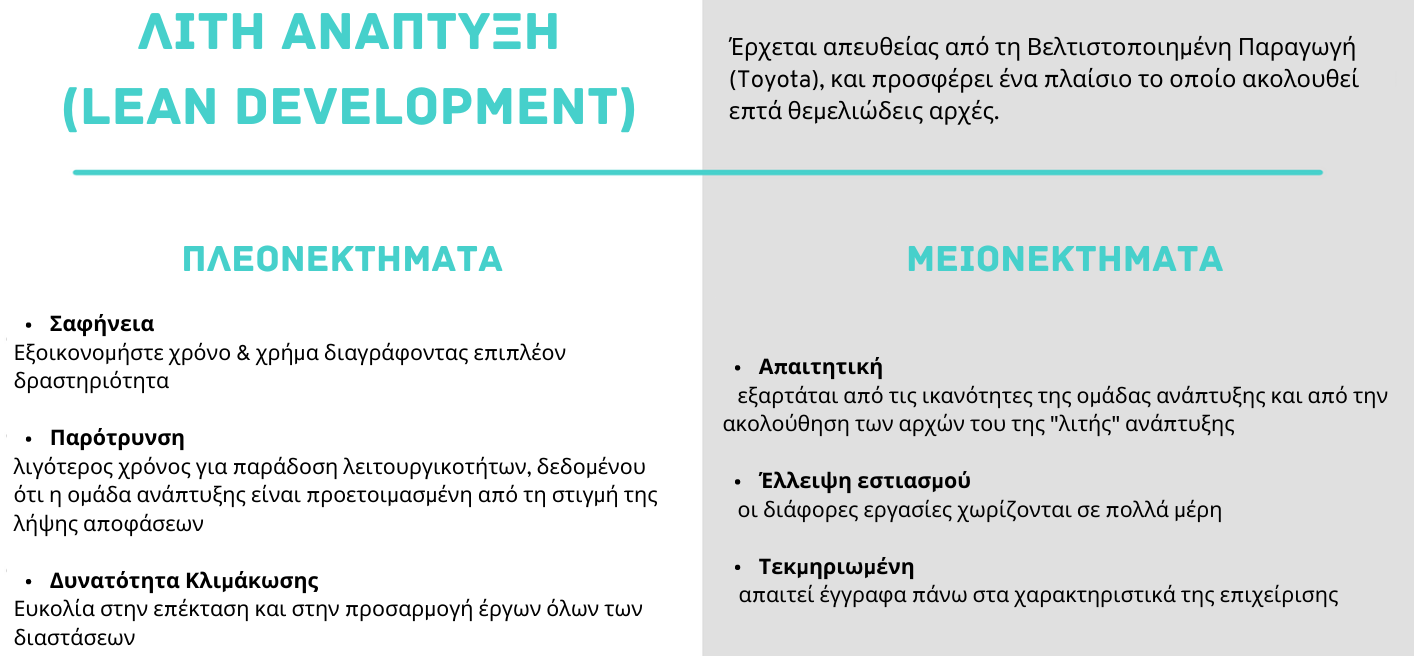 Δομώντας έναν Ευέλικτο Μη Κερδοσκοπικό Οργανισμό
[Speaker Notes: Διαβάστε περισσότερα στο: https://mzninternational.com/2020/09/10/5-lessons-for-building-an-agile-non-profit-organisation/]
Πώς να είστε Ευέλικτοι σε έναν ΜΚΟ;
Η Ευέλικτη Ανάπτυξη προορίζεται μόνο για έργα λογισμικού;

Όχι, φυσικά. Η Ευέλικτη Ανάπτυξη έχει γίνει πολύ δημοφιλής τα τελευταία χρόνια, και πολλοί οργανισμοί εκτός του τομέα της πληροφορικής είναι επίσης ευέλικτοι. 

Ερωτήματα που πρέπει να εξετάσετε:

Ποια είναι η σημασία της «Ευέλικτης Ανάπτυξης»;

Γιατί έχει γίνει τόσο δημοφιλής;
Πώς να είστε Ευέλικτοι σε έναν ΜΚΟ;
Σκεφτείτε τους κύριους μακροπρόθεσμους στόχους σας και τους τρόπους με τους οποίους θα τους επιτύχετε. 

Ορίστε μικρότερους στόχους και επιτεύγματα που θα παρακινήσουν την ομάδα σας να αναλάβει δράση.

Επικεντρωθείτε μόνο στη σημαντικότερη εργασία, επειδή οι μικρότεροι στόχοι θα σας φέρουν πιο κοντά στον κύριο στόχο σας. Έτσι, όλα όσα θα κάνετε πρέπει να συνδέονται μεταξύ τους και να έχουν κοινά χαρακτηριστικά. 

Θα πρέπει να είναι ένα απλό και φιλόδοξο σχέδιο με πολλές πιθανότητες επιτυχίας.
Οι Αρχές της Ευέλικτης Μεθόδου
Συμβουλές για Μη Κερδοσκοπικούς Οργανισμούς
Οργανώστε την εργασία σας σε "Sprints" 1 ή 2 εβδομάδων. Θυμηθείτε να το παίρνετε χαλαρά και να το απολαμβάνετε. Δε χρειάζεται να βιάζεστε.

Η ικανότητα αλλαγής και προσαρμογής σε μια νέα κατάσταση ίσως είναι το μεγαλύτερο πλεονέκτημα και η μεγαλύτερη δύναμη ενός μη κερδοσκοπικού οργανισμού.
Συμβουλές για Μη Κερδοσκοπικούς Οργανισμούς
Η Ευέλικτη Μεθοδολογία σάς βοηθά να οργανώσετε την εργασία σας, να ιεραρχήσετε τις δραστηριότητές σας και να εισαγάγετε τη μετρησιμότητα, την υπευθυνότητα, καθώς και τους εξής σαφείς κανόνες:
«Μην προσπαθήσεις να γίνεις ένας επιτυχημένος άνθρωπος, αλλά ένας άνθρωπος με αξία.»
Albert Einstein
Η Scrum Πέρα από το Λογισμικό: Πώς τοπικοί ΜΚΟ Εμπνέουν Ανθρώπινες Αξίες και Ιδανικά
Οι ανθρώπινες αλληλεπιδράσεις παρέχουν γόνιμο έδαφος για σύγχρονες, δυναμικές προσεγγίσεις όπως η Scrum και άλλα μέσα, με σκοπό να εισαχθεί η ευελιξία στο περιβάλλον μας. 

Μπορούμε κάλλιστα να ανακαλύψουμε εκ νέου τα θεμέλια των ανθρώπινων αλληλεπιδράσεων, καθώς αυτά υπάρχουν σχεδόν όσο και η ίδια η ανθρωπότητα - δεν δημιουργήθηκαν απλώς στο πλαίσιο της προηγμένης διαχείρισης έργων.
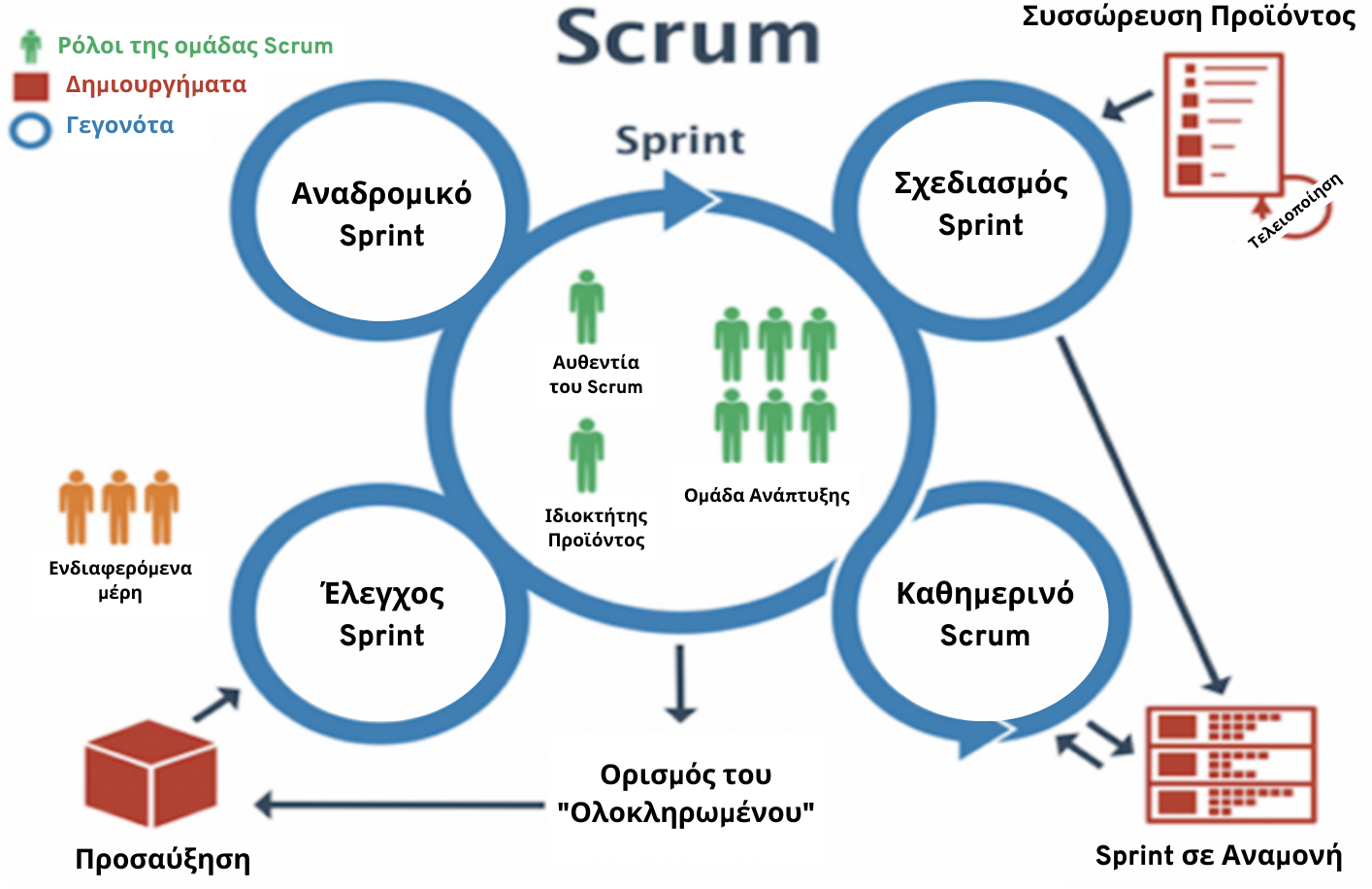 Η Scrum Πέρα από το Λογισμικό: Πώς τοπικοί ΜΚΟ Εμπνέουν Ανθρώπινες Αξίες και Ιδανικά
Αυτός ο τρόπος εργασίας, ο οποίος διαφέρει από τόσους πολλούς δυτικούς ΜΚΟ που ασχολούνται με την "κοινωνική ανάπτυξη", ενσωματώνει επίσης ορισμένες από τις πιο σημαντικές αρχές της Ευέλικτης Μεθοδολογίας, οι οποίες είναι οι εξής:
Ικανοποίηση των πελατών με την έγκαιρη και συνεχή παροχή πολύτιμου λογισμικού
Υποδοχή μεταβαλλόμενων απαιτήσεων, ακόμη και σε προχωρημένα στάδια της ανάπτυξης
Συχνή παράδοση λειτουργικού λογισμικού (σε διάστημα εβδομάδων και όχι μηνών)
Η Scrum Πέρα από το Λογισμικό: Πώς τοπικοί ΜΚΟ Εμπνέουν Ανθρώπινες Αξίες και Ιδανικά
Σημαντικές αρχές της Ευέλικτης Μεθοδολογίας (συν.):

Στενή, καθημερινή συνεργασία μεταξύ επιχειρηματιών και προγραμματιστών

Τα έργα δομούνται σε ένα περιβάλλον με κινητοποιημένα άτομα, τα οποία πρέπει να είναι αξιόπιστα

Η συζήτηση πρόσωπο με πρόσωπο είναι η καλύτερη μορφή επικοινωνίας (συνύπαρξη)

Ένα λειτουργικό λογισμικό είναι ο βασικός δείκτης προόδου
Η Scrum Πέρα από το Λογισμικό: Πώς τοπικοί ΜΚΟ Εμπνέουν Ανθρώπινες Αξίες και Ιδανικά
Σημαντικές αρχές της Ευέλικτης Μεθοδολογίας (συν.):

Βιώσιμη ανάπτυξη, ικανή να διατηρεί σταθερό ρυθμό

Συνεχής προσοχή στην τεχνική αριστεία και τον καλό σχεδιασμό

Απλότητα - η τέχνη της μεγιστοποίησης του όγκου της εργασίας που δεν εκτελείται - είναι απαραίτητη

Οι καλύτερες αρχιτεκτονικές, απαιτήσεις και σχέδια προκύπτουν από αυτό-οργανούμενες ομάδες
Η Scrum Πέρα από το Λογισμικό: Πώς τοπικοί ΜΚΟ Εμπνέουν Ανθρώπινες Αξίες και Ιδανικά
Σημαντικές αρχές της Ευέλικτης Μεθοδολογίας (συν.):

Κατά τακτά χρονικά διαστήματα, η ομάδα προβληματίζεται για το πώς μπορεί να γίνει πιο αποτελεσματική και προσαρμόζεται αναλόγως:

Άτομα και αλληλεπιδράσεις έναντι διαδικασιών και εργαλείων

Λειτουργικό Λογισμικό έναντι εκτενούς τεκμηρίωσης
Η Scrum Πέρα από το Λογισμικό: Πώς τοπικοί ΜΚΟ Εμπνέουν Ανθρώπινες Αξίες και Ιδανικά
Σημαντικές αρχές της Ευέλικτης Μεθοδολογίας (συν.):

Κατά τακτά χρονικά διαστήματα, η ομάδα προβληματίζεται για το πώς μπορεί να γίνει πιο αποτελεσματική και προσαρμόζεται αναλόγως (συν.):

Συνεργασία με τον πελάτη έναντι διαπραγμάτευσης συμβολαίου

Ανταπόκριση στην αλλαγή έναντι ακολούθησης ενός πλάνου
Το Μέλλον των ΜΚΟ είναι η Ευελιξία –             Διαδικτυακό Σεμινάριο Εξερεύνησης των τρόπων που οι Οργανισμοί μπορούν να γίνουν πιο Ευέλικτοι
Υπηρεσίες Ευέλικτων Υπηρεσιών για Μη Κερδοσκοπικούς Οργανισμούς
Ανεξάρτητα από τον σκοπό τους, όλες οι εταιρείες και οι μη κερδοσκοπικοί οργανισμοί μπορούν να επωφεληθούν από την ταχύτερη παράδοση προϊόντων από μια ομάδα που μπορεί να προσαρμόζεται στις αλλαγές και από την ισορροπημένη επικοινωνία μεταξύ όλων των ενδιαφερομένων μερών.  

Οι Ευέλικτες Υπηρεσίες μπορούν να σας βοηθήσουν να δημιουργήσετε διαλειτουργικές ομάδες, κάτι που είναι πολύτιμο όταν εργάζεστε με περιορισμένους πόρους, καθώς και να διαχειριστείτε τη λήψη αποφάσεων με ευέλικτες αρχές ανάμεσα στα μέλη της ομάδας σας.
Τα Κύρια Πλεονεκτήματα της Ευέλικτης Μεθοδολογίας
Η Ευέλικτη Μεθοδολογία σήμερα αποτελεί μία από τις πλέον σημαντικές προσεγγίσεις στον τομέα της διαχείρισης έργων, χάρη στην ευέλικτη και προοδευτική της φύση:
[Speaker Notes: Διαβάστε περισσότερα στο: https://kissflow.com/project/agile/benefits-of-agile/]
Τα Κύρια Πλεονεκτήματα της Ευέλικτης Μεθοδολογίας
Πλεονεκτήματα (συν.):
[Speaker Notes: Διαβάστε περισσότερα στο: https://kissflow.com/project/agile/benefits-of-agile/]
Απαραίτητες Ευέλικτες Πρακτικές για                                  Μη Κερδοσκοπικούς Οργανισμούς
Απαραίτητες Ευέλικτες Πρακτικές για                                  Μη Κερδοσκοπικούς Οργανισμούς (συν.)
Απαραίτητες Ευέλικτες Πρακτικές για                                  Μη Κερδοσκοπικούς Οργανισμούς (συν.)
«Ο απαισιόδοξος βλέπει δυσκολία σε κάθε ευκαιρία. Ο αισιόδοξος βλέπει την ευκαιρία σε κάθε δυσκολία.»
Winston Churchill
Διαχείριση Έργων με Γνώμονα τους Στόχους: Προσαρμόζοντας την Ευέλικτη Μεθοδολογία σε Μη-Λογισμικά Έργα
Υπάρχουν πολλά μέτρα αξιολόγησης της επιτυχίας, όπως η επίτευξη ενός στόχου, η τροποποίηση μιας συμπεριφοράς ή η διατήρηση μιας αλλαγής. Όσο κρίσιμη κι αν είναι η επιτυχία για κάθε οργανισμό, συχνά ο ορισμός της είναι ευκολότερος από την επίτευξή της. 

Έχοντας ανάμεσα στο προσωπικό της πολλούς επαγγελματίες πιστοποιημένους στην Ευέλικτη διαχείριση έργων πληροφορικής, η διεπιστημονική ομάδα συμβούλων της P&N αποφάσισε να εξετάσει η ίδια πώς αυτή η μέθοδος θα μπορούσε να εφαρμοστεί πέρα από την ανάπτυξη λογισμικού.
Διαχείριση Έργων με Γνώμονα τους Στόχους: Προσαρμόζοντας την Ευέλικτη Μεθοδολογία σε Μη-Λογισμικά Έργα
Σταδιακά αυξανόμενοι στόχοι: Ο σχεδιασμός αναλύεται σε μικρότερους, σταδιακά αυξανόμενους στόχους. Για πολλούς οργανισμούς, αυτή η στρατηγική απαιτεί αλλαγή νοοτροπίας. 

Μια ομάδα πρέπει να απομακρυνθεί από τη νοοτροπία «Θέλουμε να επιτύχουμε το Χ σε ένα χρόνο», στη νοοτροπία «Ποια είναι όλα τα βήματα που πρέπει να κάνουμε για να επιτύχουμε το τελικό αποτέλεσμα;». 

Οι στόχοι καθορίζονται με βάση το τί μπορεί λογικά να επιτευχθεί σε ένα μικρότερο χρονικό διάστημα, το οποίο ονομάζεται "sprint".
Διαχείριση Έργων με Γνώμονα τους Στόχους: Προσαρμόζοντας την Ευέλικτη Μεθοδολογία σε Μη-Λογισμικά Έργα
Ευέλικτες προτεραιότητες: Αυτό που διαφοροποιεί την Ευέλικτη από άλλες μορφές διαχείρισης έργων, είναι η μεγαλύτερη εστίασή της στους ανθρώπους που εκτελούν την εργασία και στον τρόπο με τον οποίο αυτοί συνεργάζονται. 

Οι προτεραιότητες δεν τοποθετούνται από πάνω προς τα κάτω και δεν υπαγορεύονται αποκλειστικά από τα χρονοδιαγράμματα. Η ομάδα εργασίας συγκεντρώνεται τακτικά για να καθορίσει τις προτεραιότητές της για κάθε sprint. 

Οι προτεραιότητες αυτές μπορεί να αλλάξουν καθώς το έργο εξελίσσεται.
Διαχείριση Έργων με Γνώμονα τους Στόχους: Προσαρμόζοντας την Ευέλικτη Μεθοδολογία σε Μη-Λογισμικά Έργα
2. Περιπτωσιολογική Μελέτη – Μπορεί η Ευέλικτη διαχείριση έργων να βοηθήσει ομάδες μη προγραμματιστών;

Η συμβουλευτική ομάδα της P&N εφάρμοσε την Ευέλικτη μεθοδολογία σε εσωτερικό επίπεδο σε μια ομάδα εξυπηρέτησης πελατών. 

Η πρόκληση έγκειτο στον τρόπο με τον οποίο μια μικρή ομάδα επαγγελματιών θα μπορούσε να επικεντρωθεί σε πρωτοβουλίες σημαντικές για την επιτυχία ολόκληρης της ομάδας, ενώ όλοι θα ήταν πολύ απασχολημένοι με την καθημερινή τους εργασία.
Διαχείριση Έργων με Γνώμονα τους Στόχους: Προσαρμόζοντας την Ευέλικτη Μεθοδολογία σε Μη-Λογισμικά Έργα
2. Περιπτωσιολογική Μελέτη – Μπορεί η Ευέλικτη διαχείριση έργων να βοηθήσει ομάδες μη προγραμματιστών; (συν.)

Η ομάδα συναντήθηκε με τον Sanders και έμαθε τις αρχές της Ευέλικτης Μεθοδολογίας. Στη συνέχεια, προσδιόρισαν και εφάρμοσαν αυτό που θα λειτουργούσε αποτελεσματικότερα για την ομάδα τους, συμπεριλαμβανομένων των συντομότερων αλλά συχνότερων συναντήσεων, της συρρίκνωσης των μεγάλων στόχων σε μικρότερα, πιο διαχειρίσιμα sprint, και της διαμόρφωσης ενός συμφωνημένου συνόλου εργασιών και προτεραιοτήτων.
Διαχείριση Έργων με Γνώμονα τους Στόχους: Προσαρμόζοντας την Ευέλικτη Μεθοδολογία σε       Μη-Λογισμικά Έργα
2. Περιπτωσιολογική Μελέτη – Μπορεί η Ευέλικτη διαχείριση έργων να βοηθήσει ομάδες μη προγραμματιστών; (συν.)

Χρησιμοποιώντας τις Ευέλικτες μεθόδου, αυτή η εσωτερική ομάδα πέτυχε όλους τους καθορισμένους στόχους της όσον αφορά την ανάπτυξη της επιχείρησης, την εξυπηρέτηση πελατών, το περιεχόμενο του μάρκετινγκ, τις προσλήψεις και τις συνεργασίες της.
Δύο χρόνια αργότερα, η ομάδα εξακολουθεί να αναλαμβάνει νέα έργα με τη χρήση της Ευέλικτης μεθόδου. Τα άτομα αυτά αύξησαν τα έσοδα της επιχείρησης, μεταμόρφωσαν τις συμπεριφορές επίτευξης στόχων και διατήρησαν την αλλαγή.
Δραστηριότητα
Άσκηση 1: 

Εξηγήστε την αξία της Ευέλικτης Μεθοδολογίας έναντι της παραδοσιακής μεθόδου διαχείρισης έργων στη σύγχρονη, ταχέως μεταβαλλόμενη αγορά.

Άσκηση 2:

Αναφέρετε τις πέντε Αξίες του Scrum, και εξηγήστε πώς αυτές συσχετίζονται.
Μελέτη Περίπτωσης (Case Study)
Taproot – Μια Περιπτωσιολογική Μελέτη στην Ευέλικτη Μεθοδολογία:

Τα τελευταία 6 χρόνια, η ευέλικτη, μη κερδοσκοπική ομάδα της Taproot χρησιμοποιεί την ευέλικτη μεθοδολογία για να κρατήσει το κόστος της χαμηλό, ενώ παράλληλα αυξάνει τον αντίκτυπο μιας καινοτόμου τεχνολογικής πλατφόρμας.

Διαδικτυακό Σεμινάριο με τις Βέλτιστες Πρακτικές: https://taprootfoundation.org/resources/webinar-a-non-profit-case-study-in-agile/
Μελέτη Περίπτωσης (Case Study)
Scrum In Church – Σώζοντας τον κόσμο ανά μια ομάδα τη φορά:

Το πλαίσιο Scrum εφαρμόστηκε στο πλαίσιο των μη κερδοσκοπικών οργανισμών με σκοπό να σπάσει τα «στεγανά» της γνώσης και των δραστηριοτήτων, να ενθαρρύνει την επικοινωνία και τη συνεργασία, να βελτιώσει το εργασιακό περιβάλλον και τις διαπροσωπικές σχέσεις, και να αυξήσει την ταχύτητα και την ποιότητα σε ολόκληρο τον οργανισμό.
Ερωτήσεις
Τί είναι η Ευέλικτη Μεθοδολογία;

Τί είναι το πλαίσιο Scrum;

Ποια είναι τα πλεονεκτήματα της Ευέλικτης Μεθοδολογίας;

Ποιες είναι οι απαιτήσεις του πλαισίου Scrum;
Ερωτήσεις
Ποιοι είναι οι ρόλοι του πλαισίου Scrum;

Ποιες είναι μερικές μέθοδοι Ευέλικτης μέτρησης οι οποίες μπορώ να χρησιμοποιήσω για σκοπούς αναφοράς;

Πώς αντιμετωπίζω κατανεμημένες ομάδες χρησιμοποιώντας την Ευέλικτη Μεθοδολογία;
Σύντομες Ασκήσεις
Οι Ευέλικτες Μεθοδολογίες μπορούν να οριστούν ως εξής:

Ανάπτυξη λογισμικού με βάση επαναλαμβανόμενες ενέργειες αυτοοργανωμένων, διαλειτουργικών ομάδων
Ένα σύνολο πρακτικών που πρέπει να ακολουθούνται προκειμένου να παραμένουμε συνεπείς με το Ευέλικτο Πλαίσιο
Ένα σύνολο διαδικασιών οι οποίες διατηρούνται όσο το δυνατόν συντομότερες για να μεγιστοποιηθεί παραγωγικός χρόνος
Σχεδιασμός, κατανόηση, ενημέρωση, επικοινωνία, ανάπτυξη και υλοποίηση, ενέργειες οι οποίες αποτελούν μέρος μιας ευέλικτης, αρθρωτής διαδικασίας
Σύντομες Ασκήσεις
Οι Ευέλικτες Μεθοδολογίες μπορούν να οριστούν ως εξής:

Ανάπτυξη λογισμικού με βάση επαναλαμβανόμενες ενέργειες αυτοοργανωμένων, διαλειτουργικών ομάδων
Ένα σύνολο πρακτικών που πρέπει να ακολουθούνται προκειμένου να παραμένουμε συνεπείς με το Ευέλικτο Πλαίσιο
Ένα σύνολο διαδικασιών οι οποίες διατηρούνται όσο το δυνατόν συντομότερες για να μεγιστοποιηθεί παραγωγικός χρόνος
Σχεδιασμός, κατανόηση, ενημέρωση, επικοινωνία, ανάπτυξη και υλοποίηση, ενέργειες οι οποίες αποτελούν μέρος μιας ευέλικτης, αρθρωτής διαδικασίας
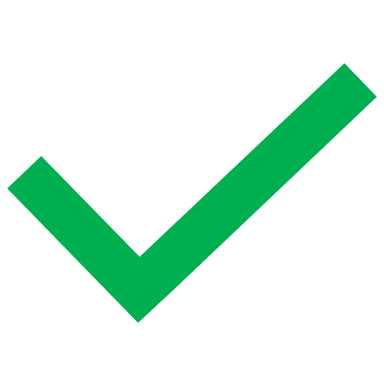 Οι Ευέλικτες Μεθοδολογίες προωθούν διαδικασίες διαχείρισης έργων οι οποίες ενθαρρύνουν την ομαδική εργασία και την προσαρμοστικότητα.
Σύντομες Ασκήσεις
«Υπάρχουν πάνω από 50 διαθέσιμες Ευέλικτες μέθοδοι για τη διαχείριση έργων». Σωστό ή λάθος;

Σωστό
Λάθος
Σύντομες Ασκήσεις
«Υπάρχουν πάνω από 50 διαθέσιμες Ευέλικτες μέθοδοι για τη διαχείριση έργων». Σωστό ή λάθος;

Σωστό
Λάθος
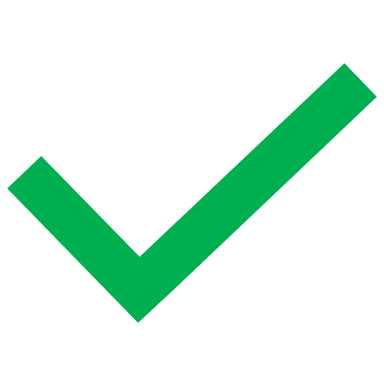 Σύντομες Ασκήσεις
Ποια από τις ακόλουθες δεν αποτελεί μία Ευέλικτη αρχή;

Αξιοποίηση των ατόμων και των αλληλεπιδράσεων έναντι της αξιοποίησης διαδικασιών και εργαλείων
Αξιοποίηση του λειτουργικού λογισμικού έναντι μιας αναλυτικής τεκμηρίωσης
Ταχύτεροι ρυθμοί εργασίας και παραγωγής έναντι ταχύτερου σχεδιασμού
Αντιμετώπιση της αλλαγής έναντι τήρησης ενός σχεδίου
Σύντομες Ασκήσεις
Ποια από τις ακόλουθες δεν αποτελεί μία Ευέλικτη αρχή;

Αξιοποίηση των ατόμων και των αλληλεπιδράσεων έναντι της αξιοποίησης διαδικασιών και εργαλείων
Αξιοποίηση του λειτουργικού λογισμικού έναντι μιας αναλυτικής τεκμηρίωσης
Ταχύτεροι ρυθμοί εργασίας και παραγωγής έναντι ταχύτερου σχεδιασμού
Αντιμετώπιση της αλλαγής έναντι τήρησης ενός σχεδίου
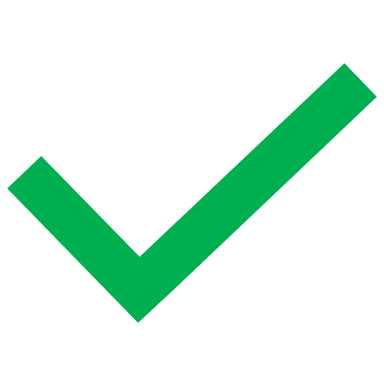 Οι Ευέλικτες μεθοδολογίες δεν αφορούν μόνο την ταχύτερη εργασία και την παραγωγικότητα, αλλά και τον ταχύτερο προγραμματισμό με την έξυπνη χρήση διαδικτυακών προτύπων και προγραμμάτων.
Σύντομες Ασκήσεις
Βάλτε τα παρακάτω βήματα της μεθόδου Scrum στη σωστή σειρά:

Καθημερινό Scrum, Sprint σε Αναμονή, Σχεδιασμός Sprint, Προσαύξηση, Έλεγχος Sprint, Αναδρομικό Sprint
Σύντομες Ασκήσεις
Απάντηση:

Σχεδιασμός Sprint
Sprint σε Αναμονή
Καθημερινό Scrum
Προσαύξηση
Αναδρομικό Sprint
Έλεγχος Sprint
Σύντομες Ασκήσεις
Αναφέρετε 5 βασικές Ευέλικτες πρακτικές για μη κερδοσκοπικούς οργανισμούς:
Σύντομες Ασκήσεις
Οποιεσδήποτε 5 από τις παρακάτω επιλογές είναι σωστές:
Ατομική Εργασία
Παρακαλώ προσθέστε μία προτεινόμενη πρακτική άσκηση, προετοιμασία για αξιολόγηση ή άλλες ατομικές μελέτες.
Για παράδειγμα, θα μπορούσε να ήταν μια εργασία για την ανάπτυξη και υλοποίηση ενός καινοτόμου έργου, η προσέγγιση του οποίου να βασίζεται στην πρόκληση. Συνιστάται η ανάπτυξη και υλοποίηση ενός καινοτόμου έργου σε συνεργασία με ενδιαφερόμενους τοπικούς φορείς για την αντιμετώπιση των τοπικών προκλήσεων (ενότητα 2.3). Μετά την ολοκλήρωση των 6 ενοτήτων, οι ηγέτες των Οργανισμών του Τριτογενούς Τομέα θα μπορούσαν να παρουσιάσουν τα καινοτόμα έργα τους στους ενδιαφερόμενους φορείς (περιοχή/ πόλη/ τομέας). Αυτό θα τονώσει τη νοοτροπία της προσέγγισης «από τη βάση προς τα πάνω» (bottom-up), την οποία ακολουθούν τα άτομα που βρίσκονται στις ηγετικές θέσεις των Οργανισμών του Τριτογενούς Τομέα, καθώς και οι εργαζόμενοι σε αυτούς, και θα ενισχύσει την αλληλεπίδραση, τη δέσμευση και τη θετική επίδραση στην τοπική και περιφερειακή κοινότητα.
06
Αναφορές
Αναφορές
https://biztechmagazine.com/article/2018/10/increasingly-non-profits-theres-bot

https://biztechmagazine.com/article/2021/07/how-non-profits-should-be-using-automation

https://institute.blackbaud.com/tippingpoint/

https://kissflow.com/workflow/process/
Αναφορές
https://www.2tolead.com/childrens-non-profit-organization-sees-advantages-of-digital-transformation-realized-case-study/

https://www.ada.cx/service-automation

https://www.bdo.com/blogs/non-profit-standard/july-2018/an-introduction-to-robotic-process-automation
Αναφορές
https://www.forbes.com/sites/forbesnon-profitcouncil/2021/11/29/lacking-resources-12-strategic-ways-non-profits-can-leverage-technology-to-help/?sh=ffcfae3766f9

https://www.hcltech.com/technology-qa/what-is-service-automation#:~:text=Service%20automation%20is%20the%20process,processes%2C%20tasks%20and%20business%20functions
Αναφορές
https://www.researchgate.net/profile/Chao-Guo-37/publication/325585674_Technology_in_non-profit_Organizations_and_Voluntary_Action/links/5cd8d5a6458515712
 
https://www.tibco.com/reference-center/what-is-process-automation
Αναφορές
https://www.hcltech.com/technology-qa/what-is-service-automation#:~:text=Service%20automation%20is%20the%20process,processes%2C%20tasks%20and%20business%20functions
   
https://www.imageapi.com/blog/workflow-automation-examples
Αναφορές
https://kissflow.com/workflow/bpm/business-process-automation/reasons-why-you-automate-your-business-process/
  
https://www.wispapp.com/blog/2017/04/18/efficient-onboarding-processes-for-new-employees-a-case-study-2/
 
https://www.ada.cx/service-automation
Αναφορές
https://www.forbes.com/sites/forbesnon-profitcouncil/2021/11/29/lacking-resources-12-strategic-ways-non-profits-can-leverage-technology-to-help/?sh=ffcfae3766f9
 
https://institute.blackbaud.com/tippingpoint/
  
https://www.bdo.com/blogs/non-profit-standard/july-2018/an-introduction-to-robotic-process-automation
Αναφορές
https://biztechmagazine.com/article/2021/07/how-non-profits-should-be-using-automation
  
https://biztechmagazine.com/article/2018/10/increasingly-non-profits-theres-bot
  
https://www.philanthropy.com/article/how-chatbots-are-helping-nonprofits-do-more-for-less/
Αναφορές
https://www.2tolead.com/childrens-non-profit-organization-sees-advantages-of-digital-transformation-realized-case-study/
 
https://www.prnewswire.com/news-releases/the-trevor-project-launches-new-ai-tool-to-support-crisis-counselor-training-301254382.html
 
https://34slpa7u66f159hfp1fhl9aur1-wpengine.netdna-ssl.com/wp-content/uploads/2014/05/Scrum-in-Church-Agile.pdf
Αναφορές
https://jexo.io/blog/everything-you-need-to-know-about-agile-methodologies

https://jexo.io/blog/everything-you-need-to-know-about-agile-methodologies

https://kissflow.com/project/agile/benefits-of-agile/

https://leadershiptribe.com/agile-non-profits
Αναφορές
https://medium.com/serious-scrum/scrum-beyond-software-how-local-ngos-inspire-human-values-and-principles-160c6451597f

https://mzninternational.com/2020/09/10/5-lessons-for-building-an-agile-non-profit-organisation/

https://searchsoftwarequality.techtarget.com/feature/Agile-basics-FAQ-Getting-started-with-Agile
Αναφορές
https://soldevelofoundation.org/how-to-be-agile-in-non-profits-organization/

https://taprootfoundation.org/resources/webinar-a-non-profit-case-study-in-agile/

https://www.cprime.com/resources/what-is-agile-what-is-scrum/

https://www.forbes.com/sites/forbesnon-profitcouncil/2021/12/07/14-essential-agile-practices-for-non-profit-organizations/?sh=2702b0675c6d
Αναφορές
https://www.pebbleroad.com/work/non-profit-agile-mindset

https://www.pncpa.com/insights/adapting-agile-methodology-non-software-projects/

https://www.youtube.com/watch?v=HCsmml0aIKE

 https://jexo.io/blog/everything-you-need-to-know-about-agile-methodologies/
Αναφορές
https://www.cprime.com/resources/what-is-agile-what-is-scrum/

http://agilemanifesto.org/

https://www.agileforhardware.com/
 
https://jexo.io/blog/everything-you-need-to-know-about-agile-methodologies/
Αναφορές
https://mzninternational.com/2020/09/10/5-lessons-for-building-an-agile-non-profit-organisation/

https://soldevelofoundation.org/how-to-be-agile-in-non-profits-organization/

https://medium.com/serious-scrum/scrum-beyond-software-how-local-ngos-inspire-human-values-and-principles-160c6451597f

https://www.youtube.com/watch?v=HCsmml0aIKE
Αναφορές
https://leadershiptribe.com/agile-non-profits
   
https://kissflow.com/project/agile/benefits-of-agile/

https://www.forbes.com/sites/forbesnon-profitcouncil/2021/12/07/14-essential-agile-practices-for-non-profit-organizations/?sh=2702b0675c6d

https://www.pncpa.com/insights/adapting-agile-methodology-non-software-projects/
Αναφορές
https://taprootfoundation.org/resources/webinar-a-non-profit-case-study-in-agile/

https://34slpa7u66f159hfp1fhl9aur1-wpengine.netdna-ssl.com/wp-content/uploads/2014/05/Scrum-in-Church-Agile.pdf

https://charitydigital.org.uk/topics/how-to-ensure-you-collect-data-ethically-9433
Αναφορές
https://charitydigital.org.uk/topics/topics/top-5-lesser-known-benefits-of-crm-systems-for-smaller-charities-7023#:~:text=A%20CRM%20can%20improve%20the,likely%20to%20drive%20positive%20engagement

https://eprints.lancs.ac.uk/id/eprint/144684/1/IMR_paper_1_.pdf

https://instream.io/en/what-can-non-profit-organisations-gain-thanks-to-crm-system/
Αναφορές
https://www.adaptaconsulting.co.uk/case-study?case=8

https://www.adaptaconsulting.co.uk/PDF/Guide_CRM_Systems_Apr_2021/index

https://www.civilsociety.co.uk/voices/ned-nicol-crm-for-charities-six-steps-to-success.html

https://www.g2.com/categories/non-profit-crm
Αναφορές
https://www.researchgate.net/publication/282124862_Successful_Application_of_a_Customer_Relationship_Management_Program_in_a_non-profit_Organization

https://www.sciencedirect.com/science/article/abs/pii/S0040162521007095?dgcid=rss_sd_all

https://www.tutorialspoint.com/customer_relationship_management/crm_introduct
Αναφορές
https://www.youtube.com/watch?v=4OwKslFijPI

https://www.successwithcrm.com/ultimate-crm-faqs

https://biztechmagazine.com/article/2021/03/how-advanced-data-analytics-powers-organizations-missions

https://biztechmagazine.com/article/2021/11/benefits-crm-system-non-profits-perfcon
Αναφορές
https://www.tutorialspoint.com/customer_relationship_management/crm_introduct

https://instream.io/en/what-can-non-profit-organisations-gain-thanks-to-crm-system/

https://biztechmagazine.com/article/2021/11/benefits-crm-system-non-profits-perfcon
Αναφορές
https://www.salesforce.org/blog/what-is-a-donor-management-system/

https://associationsnow.com/2020/10/membership-software-what-associations-should-keep-in-mind/

https://www.civilsociety.co.uk/voices/ned-nicol-crm-for-charities-six-steps-to-success.html

https://events.charitydigital.org.uk/crm-ebook/
Αναφορές
https://www.adaptaconsulting.co.uk/PDF/Guide_CRM_Systems_Apr_2021/index

https://www.youtube.com/watch?v=4OwKslFijPI

https://www.adaptaconsulting.co.uk/PDF/Guide_CRM_Systems_Apr_2021/index
Αναφορές
https://charitydigital.org.uk/topics/how-to-ensure-you-collect-data-ethically-9433

https://www.adaptaconsulting.co.uk/case-study?case=8

https://biztechmagazine.com/article/2021/03/how-advanced-data-analytics-powers-organizations-missions

https://teamrubiconusa.org/
Αναφορές
https://www.researchgate.net/publication/282124862_Successful_Application_of_a_Customer_Relationship_Management_Program_in_a_non-profit_Organization

https://backlinko.com/advanced-seo

https://backlinko.com/best-free-seo-tools

https://backlinko.com/hub/seo/best-practices
Αναφορές
https://backlinko.com/seo-strategy

https://developers.google.com/amp/

https://developers.google.com/search/docs/advanced/structured-data/intro-structured-data

https://markitors.com/local-seo-case-study/
Αναφορές
https://seodesignchicago.com/case-studies/non-profit-search-engine-optimization-case-study/

https://www.classy.org/blog/7-seo-tips-non-profit-cant-afford-ignore/

https://www.linkedin.com/pulse/power-modern-seo-content-non-profit-case-study-alexis-wisniewski/

https://www.searchenginejournal.com/core-web-vitals/
Αναφορές
https://www.searchenginejournal.com/seo-guide/how-seo-works/

https://www.semrush.com/blog/seo-results/

https://www.classy.org/blog/7-seo-tips-non-profit-cant-afford-ignore/

https://www.searchenginejournal.com/core-web-vitals/

https://developers.google.com/amp/
Αναφορές
https://developers.google.com/search/docs/advanced/structured-data/intro-structured-data

https://backlinko.com/hub/seo/best-practices

https://backlinko.com/advanced-seo

https://backlinko.com/seo-strategy
Αναφορές
https://backlinko.com/seo-strategy#create-a-list-of-keywords

https://backlinko.com/seo-strategy#pageone

https://www.semrush.com/blog/seo-results/

https://backlinko.com/google-ranking-factors
Αναφορές
https://backlinko.com/best-free-seo-tools

https://www.linkedin.com/pulse/power-modern-seo-content-non-profit-case-study-alexis-wisniewski/

https://markitors.com/local-seo-case-study/
Αναφορές
https://aws.amazon.com/government-education/non-profits

https://biztechmagazine.com/article/2021/06/what-non-profits-can-gain-multicloud-environment

https://biztechmagazine.com/media/video/full-webcast-how-embracing-anywhere-helps-businesses-meet-workers-where-they-are

https://brainscale.com/case-studies/non-profit-foundation-case-study/

https://faas.bakertilly.com/case-study/cambodian-childrens-fund
Αναφορές
https://gadgets360.com/internet/news/g-suite-legacy-free-edition-transition-workplace-google-plan-may-july-1-discontinued-2718790

https://itsmartsolutions.com.au/blog/its-time-to-ditch-the-server-the-benefits-of-cloud-services-for-non-profits/

https://learning.candid.org/resources/blog/how-cloud-computing-is-breaking-down-barriers-for-global-ngos/ 

https://monday.com/blog/productivity/5-steps-to-build-a-tech-suite-for-your-non-profit/
Αναφορές
https://ok.com.au/cloud-computing-faq-frequently-asked-questions/

https://www.appliedi.net/blog/google-services-you-can-take-advantage-of-as-a-non-profit/

https://www.councilofnon-profits.org/tools-resources/strategic-planning-non-profits

https://www.ensync-corp.com/blog/digital-transformation-for-non-profits

https://www.javatpoint.com/security-risks-of-cloud-computing
Αναφορές
https://www.nten.org/wp-content/uploads/2020/02/Cloud-Computing-for-non-profits_-February-2020.pdf

https://www.proserveit.com/blog/cloud-computing-for-non-profits

https://www.snhu.edu/about-us/newsroom/stem/what-is-cloud-computing#:~:text=Cloud%20computing%20is%20a%20form,premise%20server%20in%20your%20organization.

https://www.techsoup.ca/content/4-ways-non-profits-can-leverage-cloud-technology-enhance-operations
Αναφορές
https://www.techsoup.org/support/articles-and-how-tos/what-are-the-benefits-and-drawbacks-of-cloud-computing

https://www.teqfocus.com/case-study/successful-migration-of-server/

https://www.gartner.com/en/newsroom/press-releases/2021-04-21-gartner-forecasts-worldwide-public-cloud-end-user-spending-to-grow-23-percent-in-2021  

https://www.proserveit.com/blog/cloud-computing-for-non-profits
Αναφορές
https://www.techsoup.ca/content/4-ways-non-profits-can-leverage-cloud-technology-enhance-operations

https://www.rklcpa.com/six-ways-cloud-based-technology-can-transform-non-profit-organizations/

https://www.appliedi.net/blog/google-services-you-can-take-advantage-of-as-a-non-profit/

https://www.appliedi.net/blog/google-services-you-can-take-advantage-of-as-a-non-profit/
Αναφορές
https://biztechmagazine.com/article/2021/06/what-non-profits-can-gain-multicloud-environment

https://itsmartsolutions.com.au/blog/its-time-to-ditch-the-server-the-benefits-of-cloud-services-for-non-profits/

https://docs.microsoft.com/en-us/industry/non-profit/configure-cloud-for-non-profit
 
https://www.nten.org/wp-content/uploads/2020/02/Cloud-Computing-for-non-profits_-February-2020.pdf
Αναφορές
https://newrelic.com/blog/best-practices/cloud-migration-checklist

https://aws.amazon.com/government-education/non-profits

https://biztechmagazine.com/media/video/full-webcast-how-embracing-anywhere-helps-businesses-meet-workers-where-they-are

https://www.councilofnon-profits.org/tools-resources/strategic-planning-non-profits
Αναφορές
https://www.councilofnonprofits.org/sites/default/files/documents/strategic-board-agenda-sample.pdf

https://www.wanonprofitinstitute.org/wp-content/uploads/2016/10/Chapter1-PREPARE-Strategic-Planning-Timeline.pdf

https://www.nolo.com/legal-encyclopedia/create-strategic-plan-nonprofit-29521.html

https://ssir.org/articles/entry/the_strategic_plan_is_dead._long_live_strategy
Αναφορές
https://www.councilofnonprofits.org/tools-resources/business-planning-nonprofits

https://monday.com/blog/productivity/5-steps-to-build-a-tech-suite-for-your-non-profit/

https://www.nytimes.com/2012/12/05/world/americas/campaign-in-haiti-to-close-orphanages.html?_r=0

https://www.engagingnetworks.net/resources/ultimate-guide-to-ecrm-selection/
Αναφορές
https://www.javatpoint.com/security-risks-of-cloud-computing

https://www.techsoup.org/support/articles-and-how-tos/what-are-the-benefits-and-drawbacks-of-cloud-computing

https://brainscale.com/case-studies/non-profit-foundation-case-study/

https://www.teqfocus.com/case-study/successful-migration-of-server/

https://faas.bakertilly.com/case-study/cambodian-childrens-fund
Αναφορές
https://neilpatel.com/blog/17-seo-myths-that-you-should-never-follow/

https://www.shopify.com/blog/7365564-32-key-performance-indicators-kpis-for-ecommerce#six

https://www.sevenconsulting.com/cloud-vs-non-cloud-solution-project-delivery-similar-but-different/

https://www.blog.planview.com/dos-and-donts-for-agile-team-success/
Αναφορές
https://www.google.com/amp/s/www.columbusglobal.com/en-gb/blog/misconceptions-about-crm-systems%3fhs_amp=true

https://www.pragmatiq.co.uk/common-crm-misconceptions/
Ευχαριστούμε!
Ερωτήσεις;
www.leaderseeds.eu
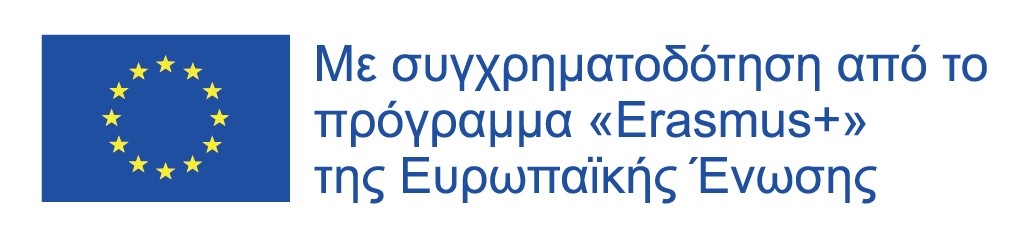